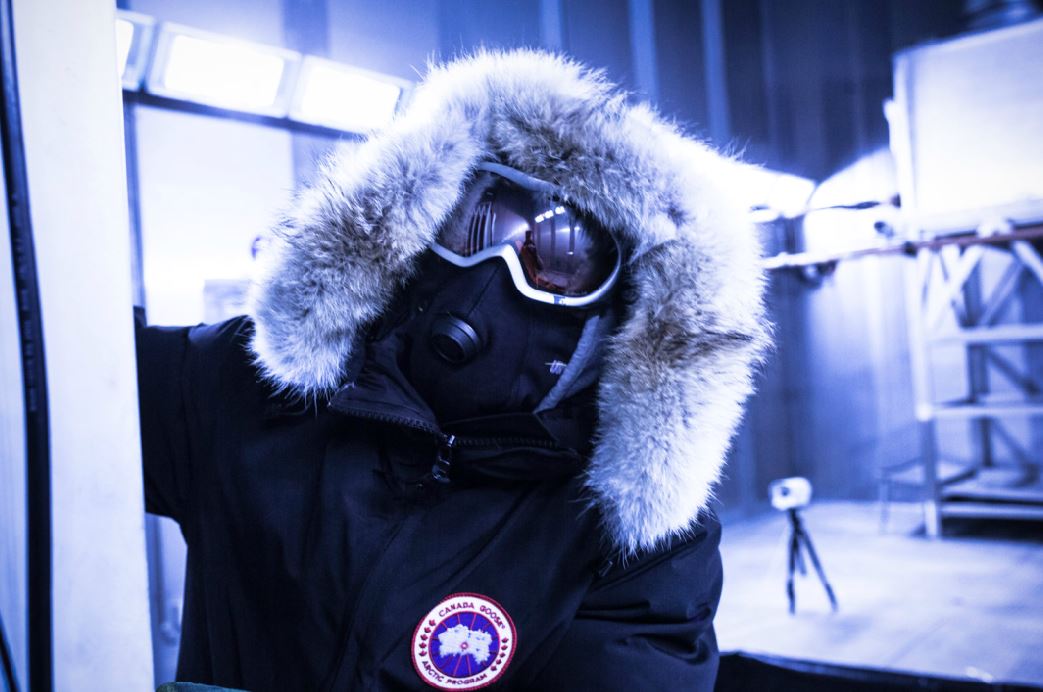 Low temperature compliance testing 
of wind turbine applications for the 
‘cold climate’ market
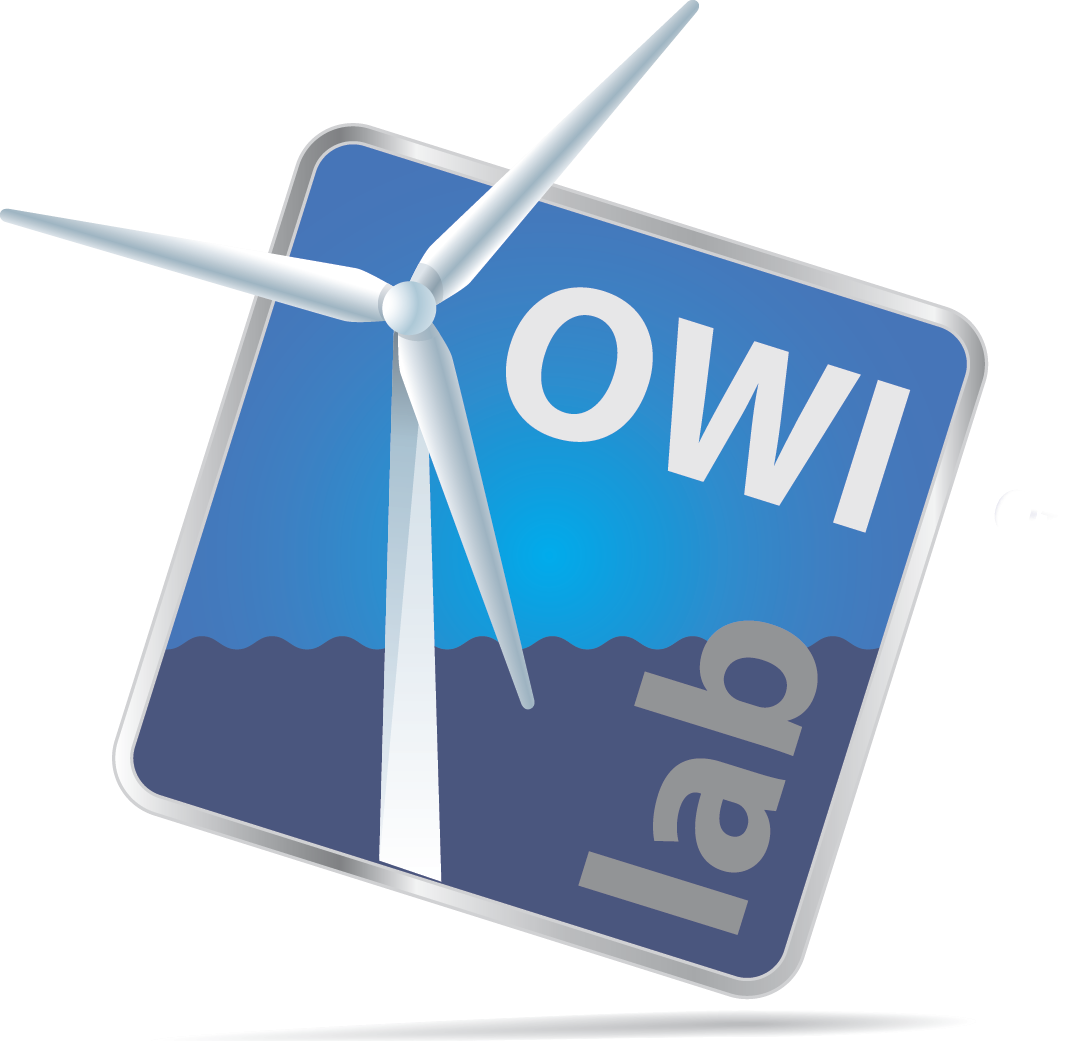 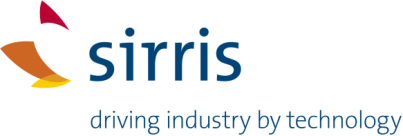 www.owi-lab.be
pieterjan.jordaens@owi-lab.be
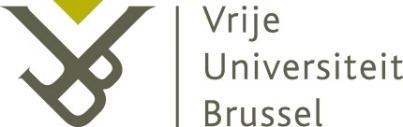 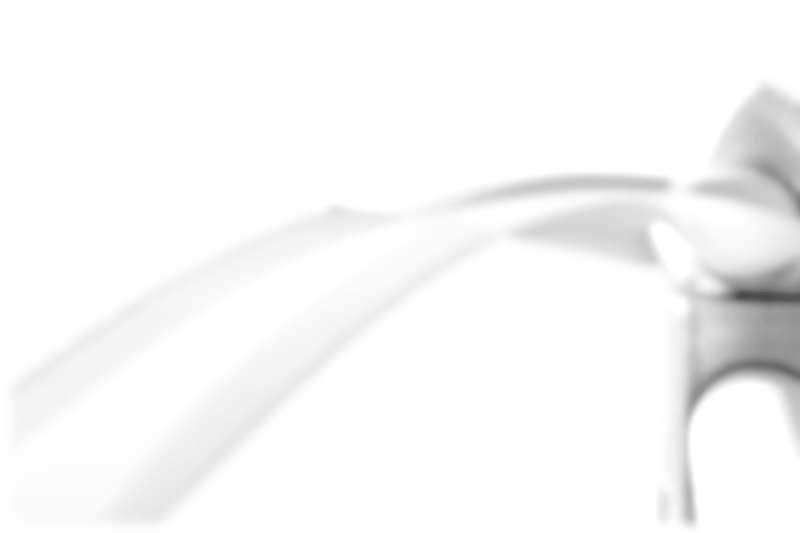 Introduction
Sirris - collective technology centre in Belgium
Supporting companies with implementing technology innovations 
Multidisciplinary R&D and innovation projects in technology industry 
Different technology sectors: Automotive, Energy, Aerospace, ICT, … 
Different key expertise: ICT, Manufacturing, Mechatronics, Materials
High-tech test and R&D infrastructure
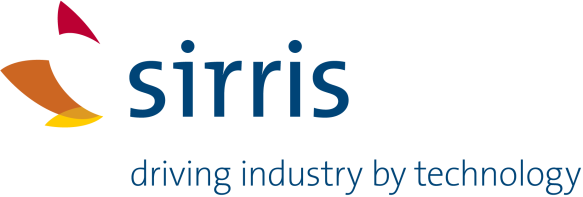 OWI-Lab - RD&I center for wind energy in Belgium 
Set-up in 2010 as a new application lab at Sirris to support wind energy R&D 
Scope: wind energy in general - focus on ‘offshore wind’ and ‘cold climate’
Range of new and unique test & monitoring infrastructures 
Partnership with 3 Belgian universities for wind energy research (VUB, KU Leuven, UGent)  

Member of IEA Wind Task19 Wind Energy in Cold Climates
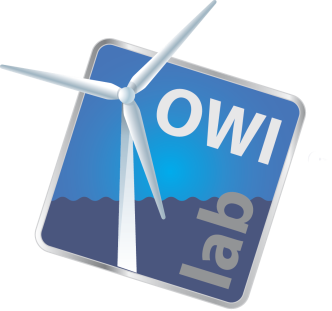 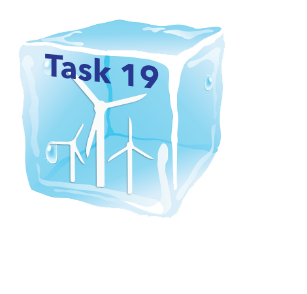 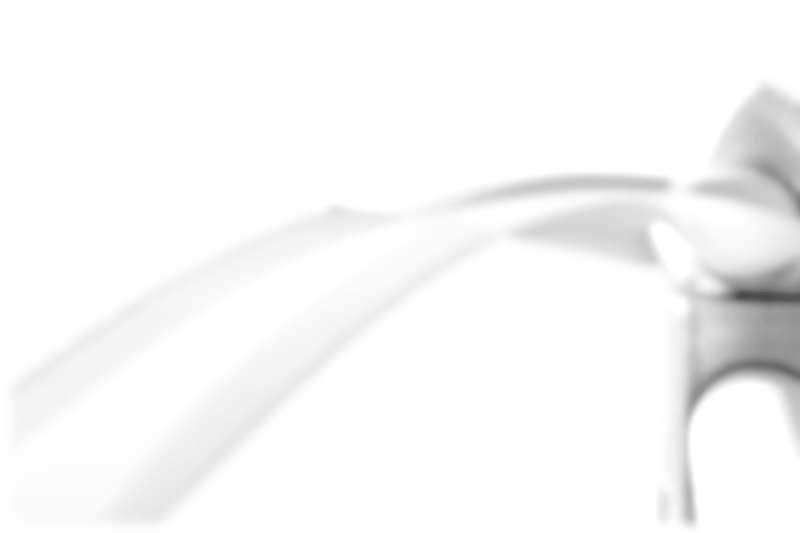 Unique test infrastructure – large climate chamber
Public large climatic test chamber for wind turbine applications (+60°C to -60°C / Humidity / IR-Solar load)

Focus: climatic validation tests of wind turbine equipment (cold, hot-tropical and offshore climates)
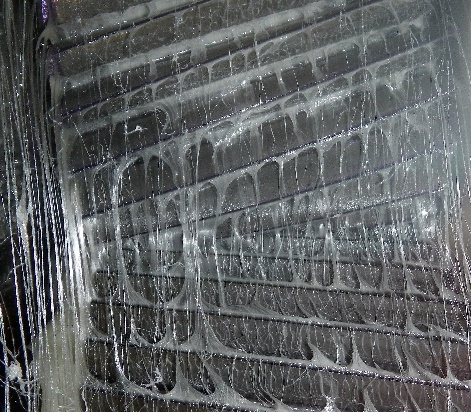 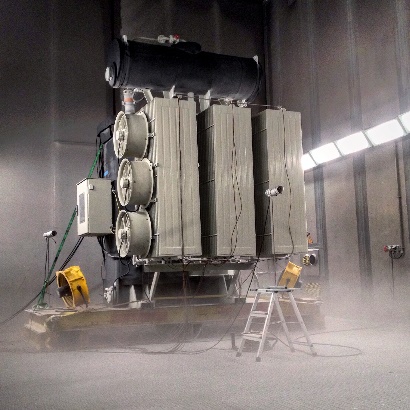 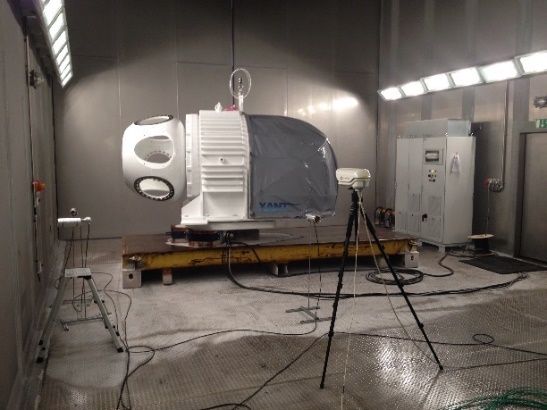 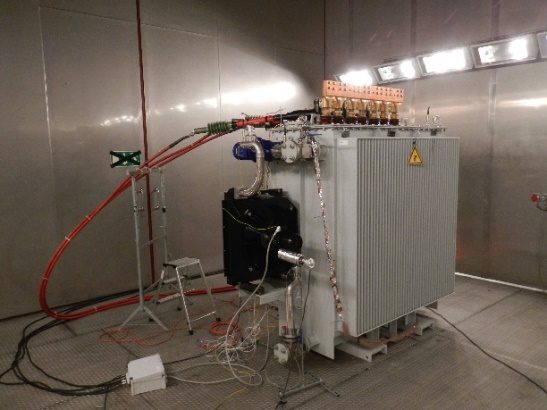 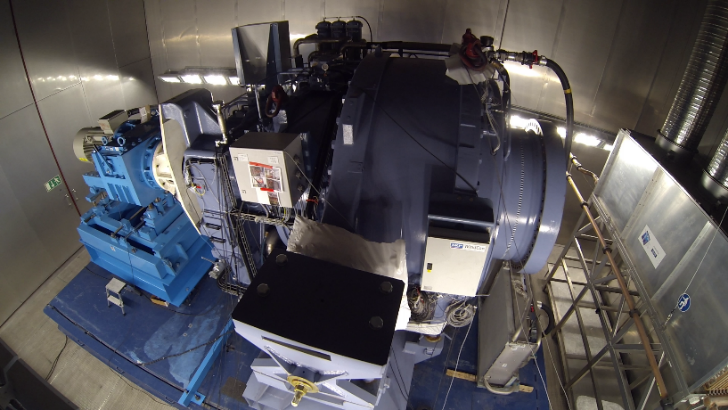 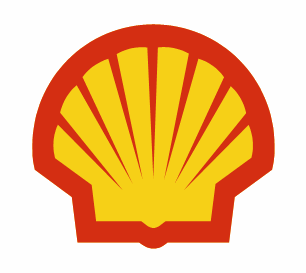 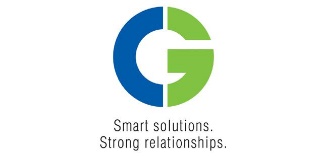 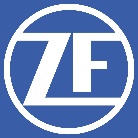 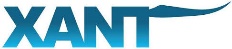 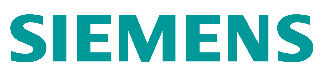 Full size small & mid-range wind turbine nacelle (or assembly) tests
Power electronics tests
Pitch & Yaw cold starts
Hydraulic brake tests
Generator tests
Functional component testing with or without wind turbine auxiliaries (forced cooling, pumps, heating, expansion tank, lubrication unit,…) 

Electrical, mechanical and hydraulic components as 
gearboxes, transformers, switch gears, power electronics, anti & de-icing systems,…
R&D tests on the behaviorof fluids, oils and hydraulicsin a full functional set-up
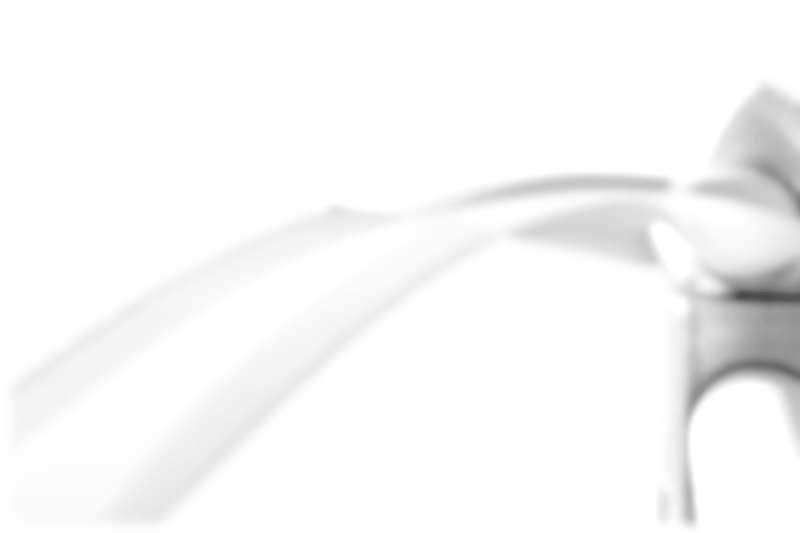 Driver for the ‘testing topic’ within the wind power business
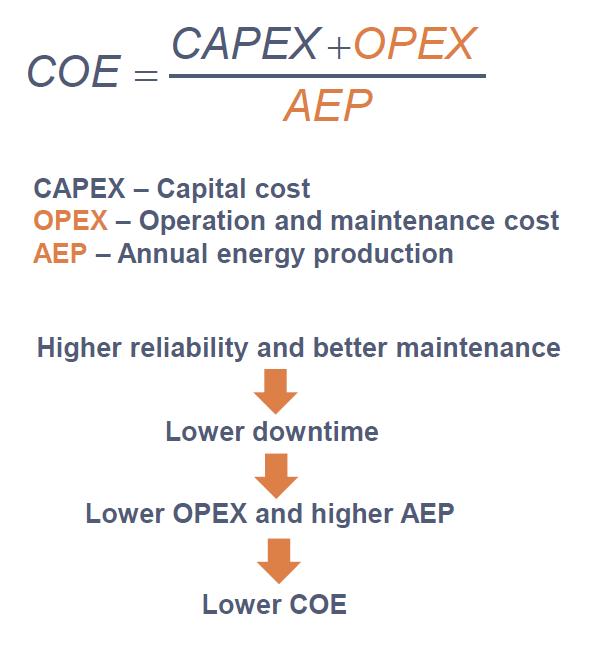 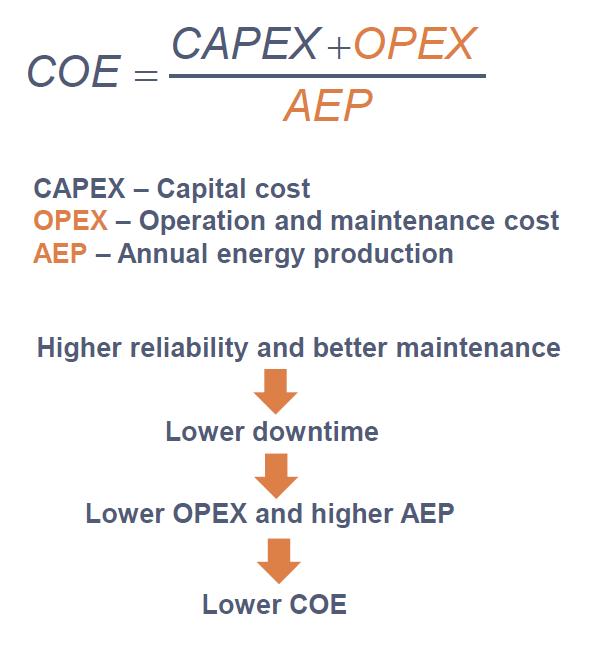 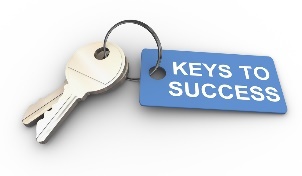 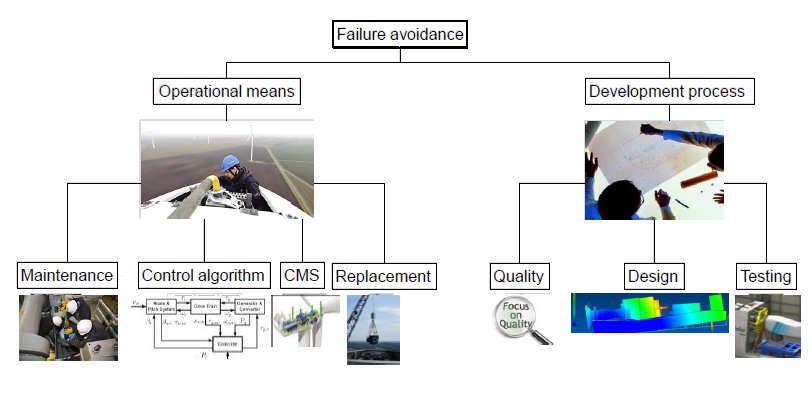 2
1
Essential part in the product development cycle
Attention point:  wind turbine need to be fitted for the job to work in challenging environments:
Cold Climate, Hot Climate, Tropical Climate, Offshore
Source: Fraunhofer IWES
[Speaker Notes: Failure avoidance is key in the quest of lowering the LCOE]
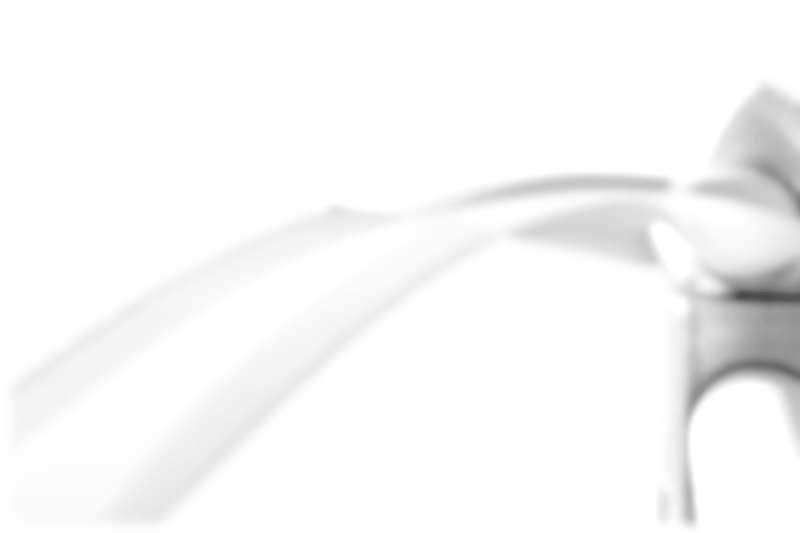 Purpose of prototype testing in the climate chamber
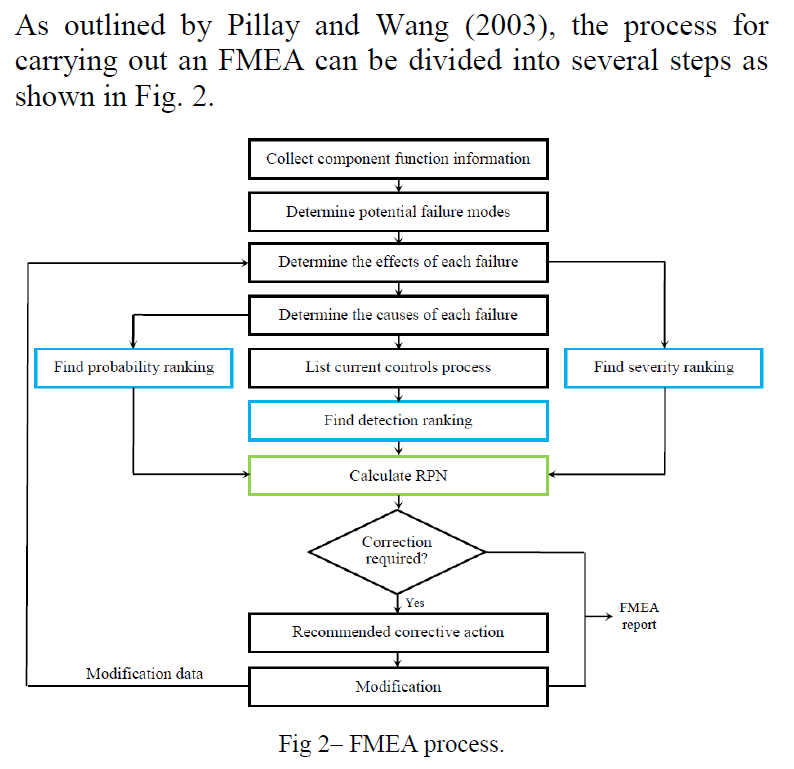 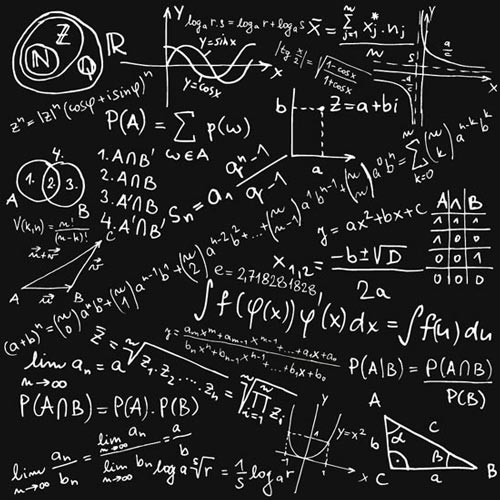 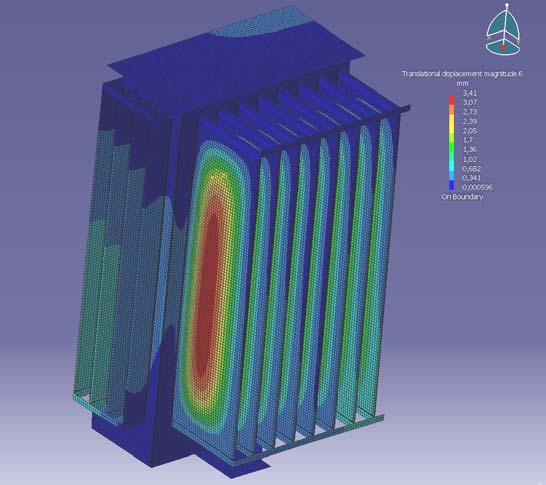 FMEA Process – Pillay and Wang 2003
Risk mitigation

Certification
Checking if simulation models are valid (model validation)
Design validation
Deliver reliable machinery   +    shorten the time-to-market
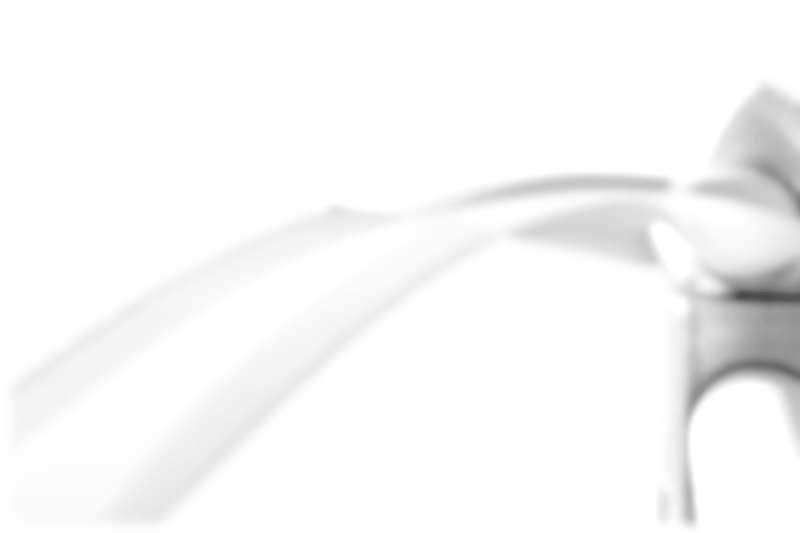 Cold temperatures influence materials, lubrication and performance of systems
 Some influences are difficult or time consuming to simulate
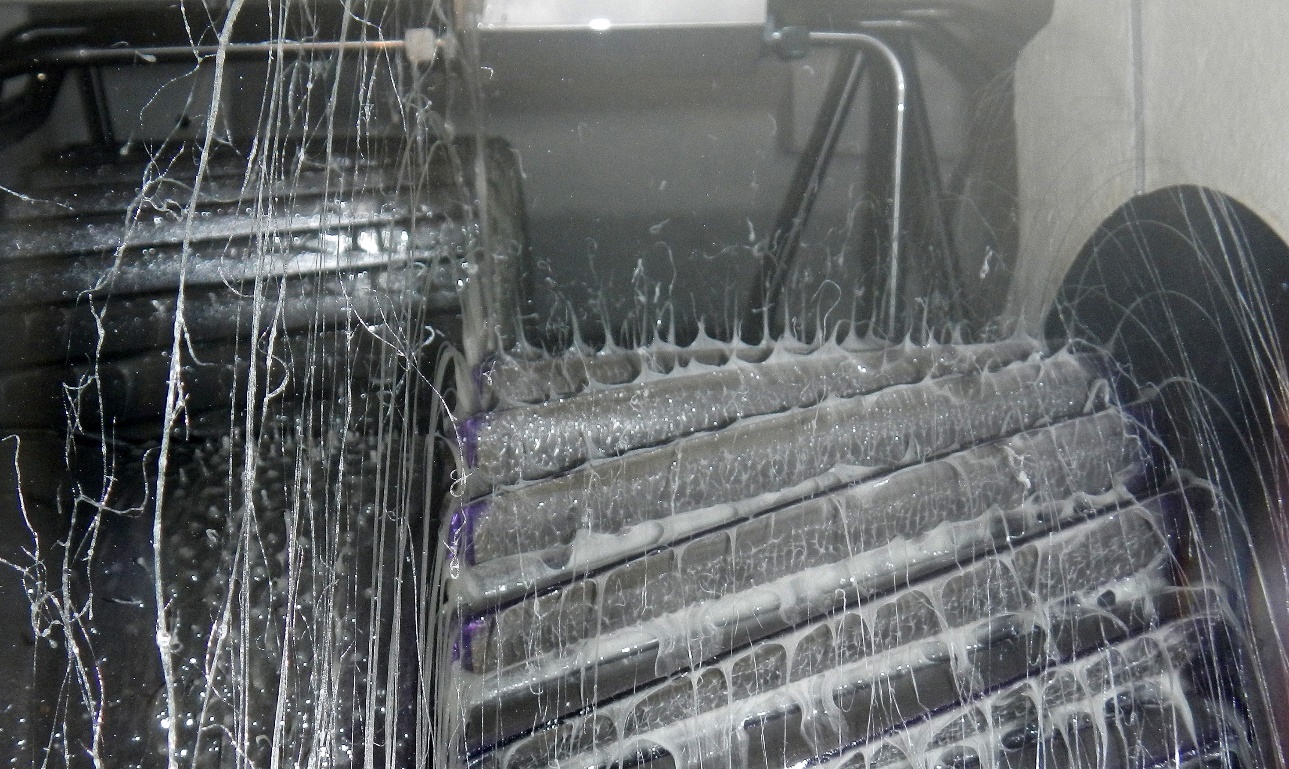 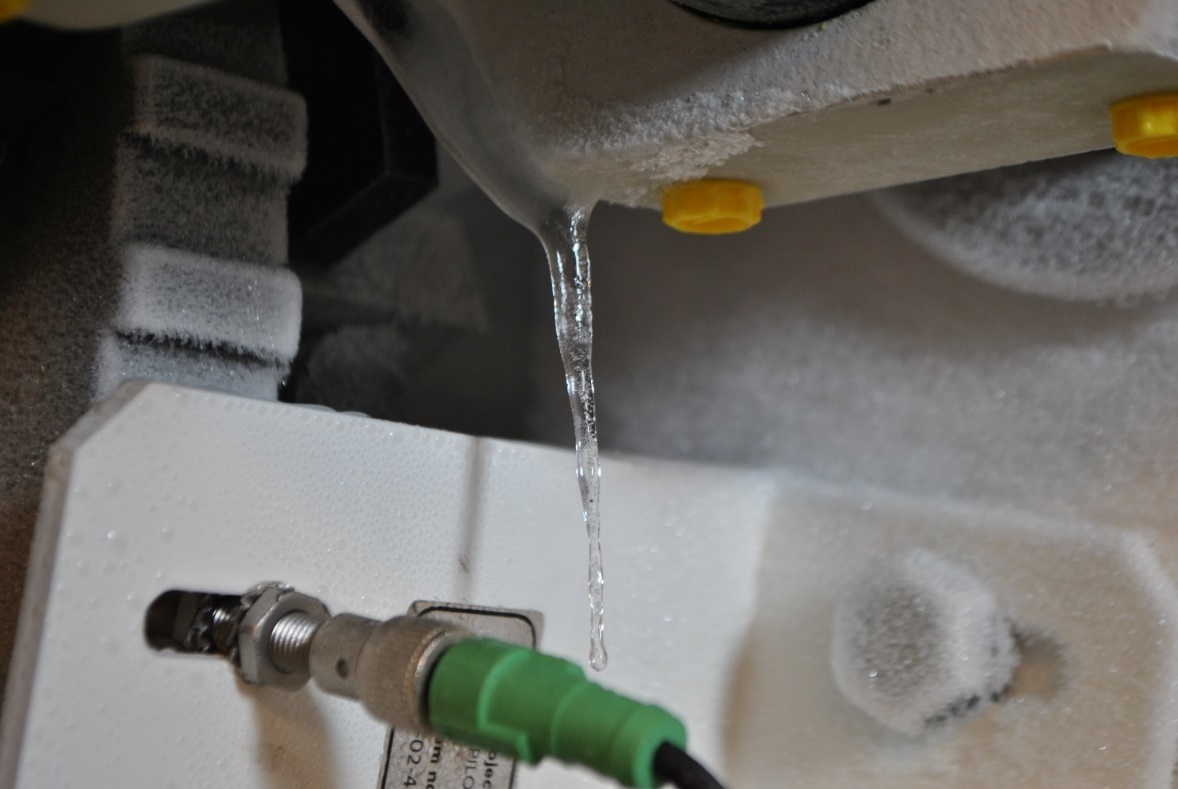 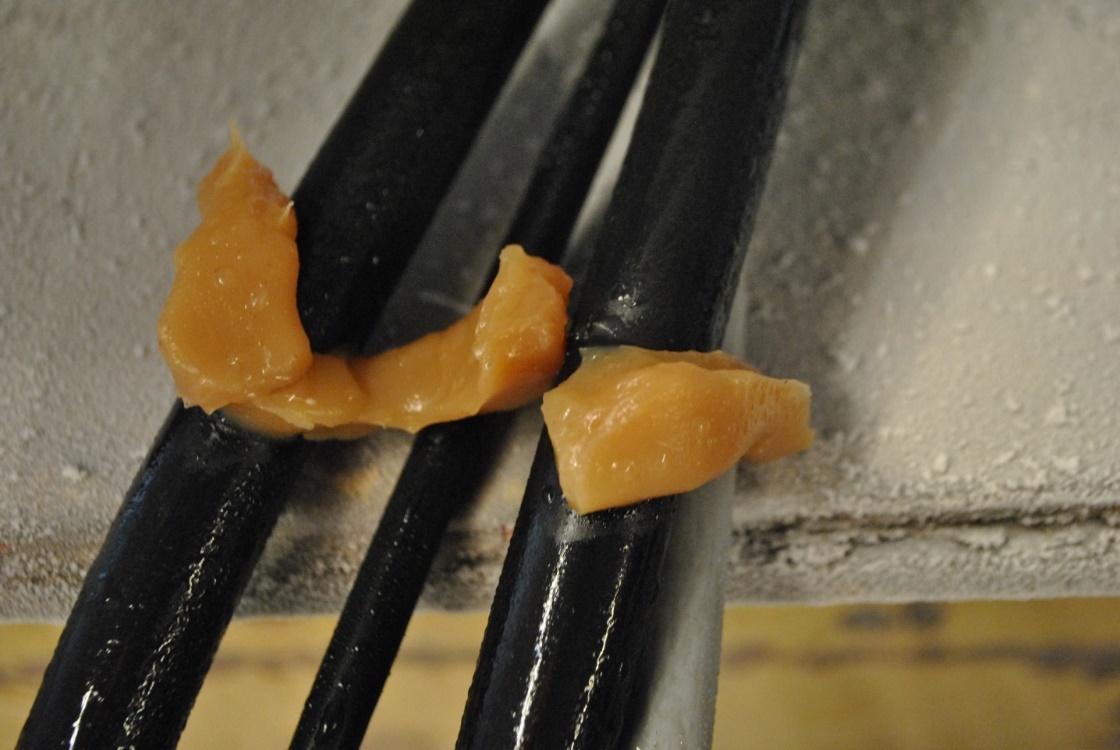 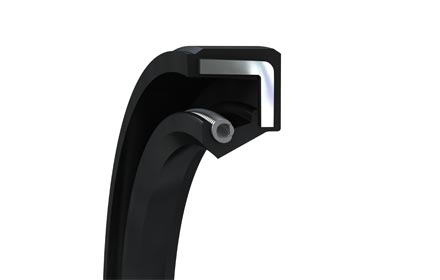 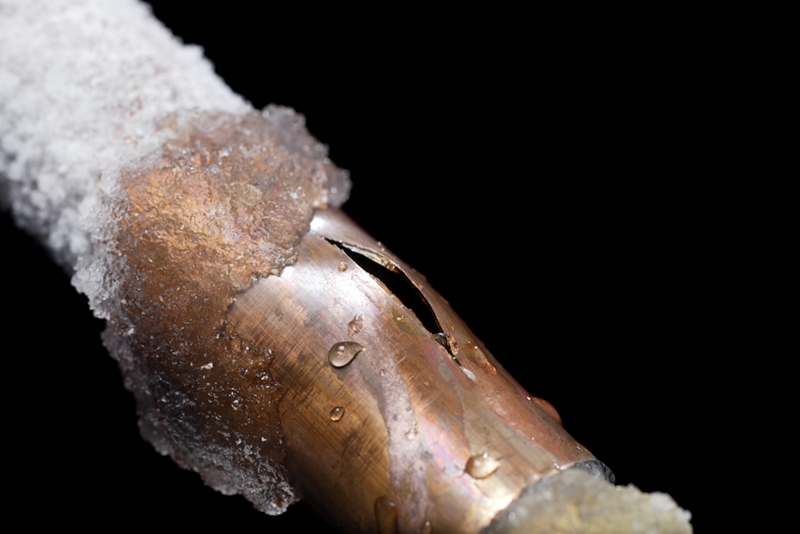 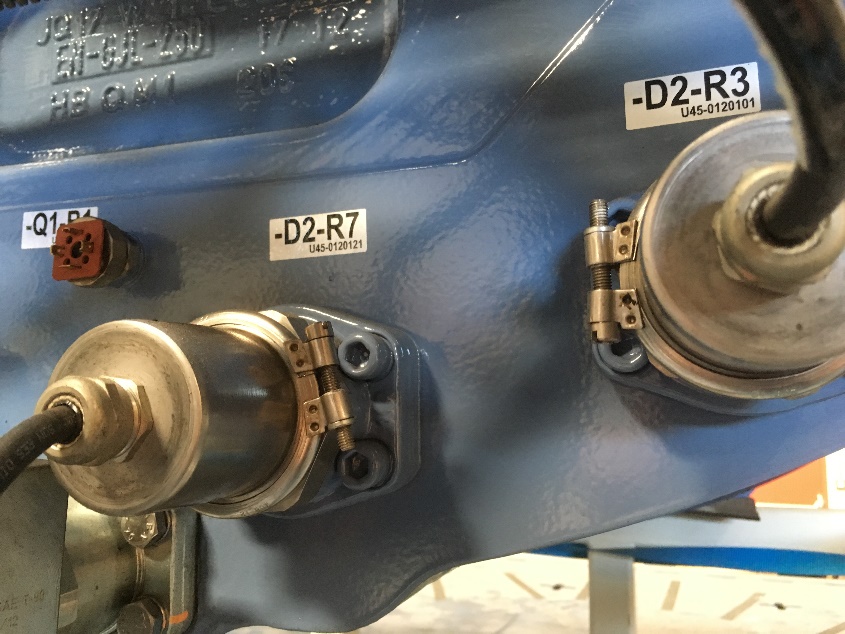 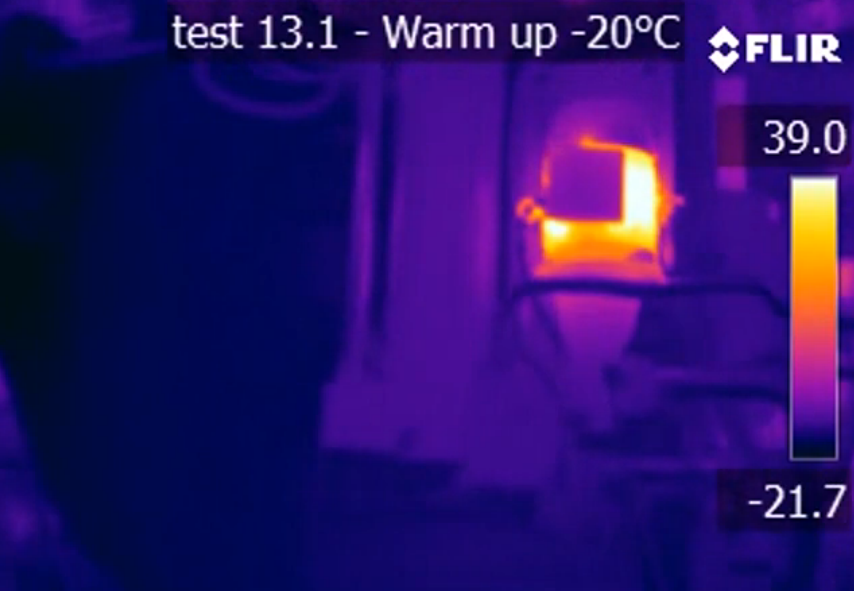 [Speaker Notes: Extremely low temperature causes many fluids to congeal, which means that it cannot flow through mechanical systems efficiently. This fluid immobility can starve a pump, which causes potentially harmful vaporous cavitation in the system. This also results in high fluid and mechanical friction, as well as lubricant starvation for bearing surfaces.]
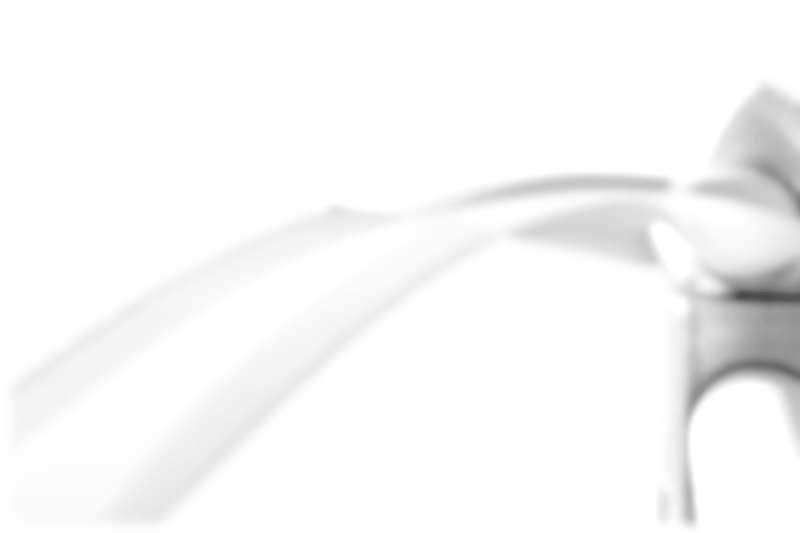 Some definitions with regard to low temperature climates to start with
‘Cold climate’ wind turbines
‘Hot climate’ wind turbines
‘standard’ wind turbines
‘Offshore’ wind turbines
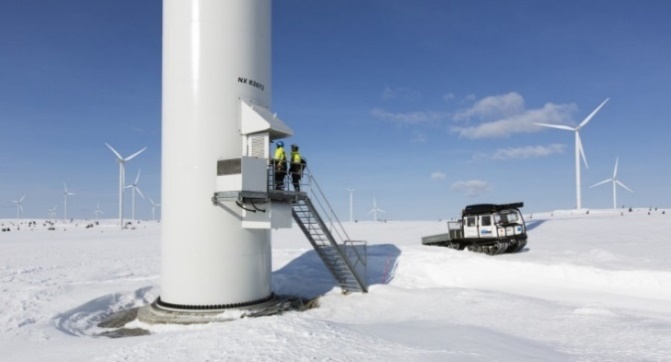 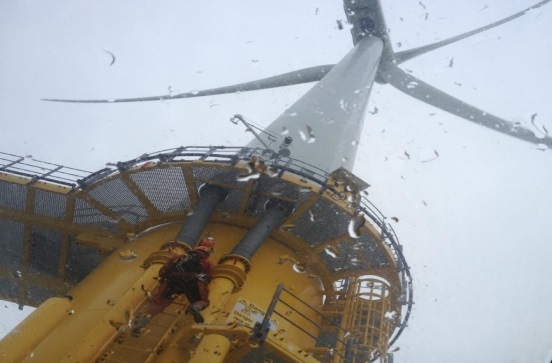 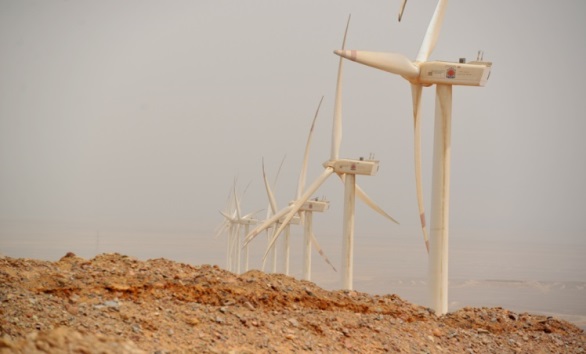 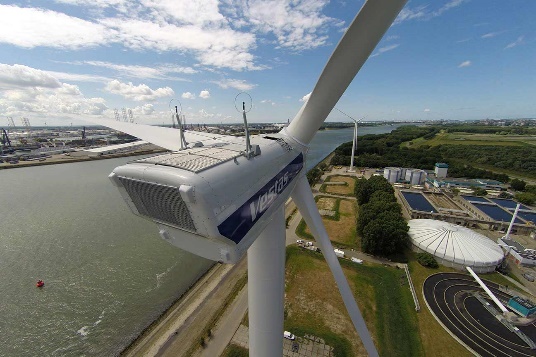 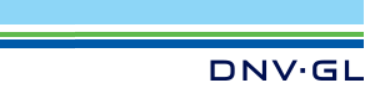 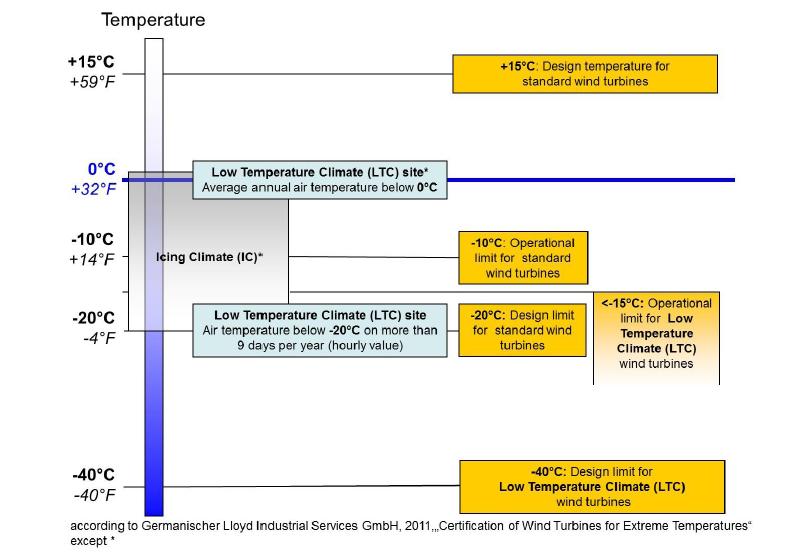 Design temperature standard wind turbine(avarage annual air temperature = +15°C)
Designed for

‘Survival’ temperature limit: -20°C to +50°C

‘Operational’ temperature  limit:  -10°C to +40°C
-10°C : Operational limit for standard wind turbines
< -15°C: Operational limit for Low Temperature Climate (LTC) wind turbine
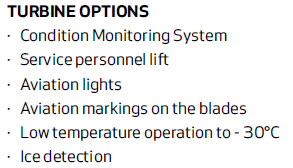 Manufacturer defines the minimum ‘survival’ and minimum ‘operational’ temperature limit of the turbine
-30°C: Common operational limit for LTC
Design limit for Low Temperature Climate (LTC)(structural endurance limit)
Source: Vestas
[Speaker Notes: DNV –GL = certification guideline


Definition of cold climate site / conditions
• normal climate ambient temperatures:
• θmean year = 15°C
• θ1year min/max = -20 to +50°C (survival temperature)
• θmin/max operation = -10 to +40°C (operational temperature)
• standard air density ρ = 1.225kg/m3
• cold climate criterion and ambient temperatures:
• 9 days per year below -20°C (appr. p=0.02)
• operation of turbines below -15°C
• manufacturer defines θmean year , θ1year min , θmin operation]
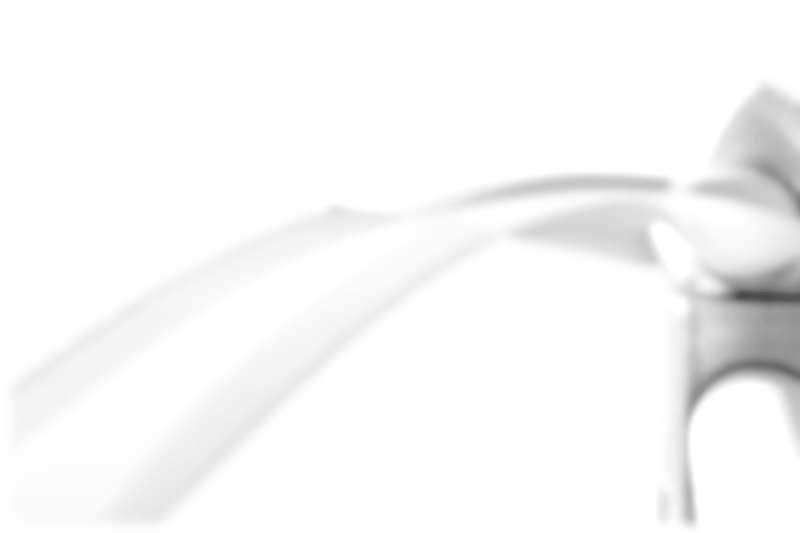 Some definitions with regard to low temperature climates to start with
‘Cold climate’ wind turbines
‘Hot climate’ wind turbines
‘standard’ wind turbines
‘Offshore’ wind turbines
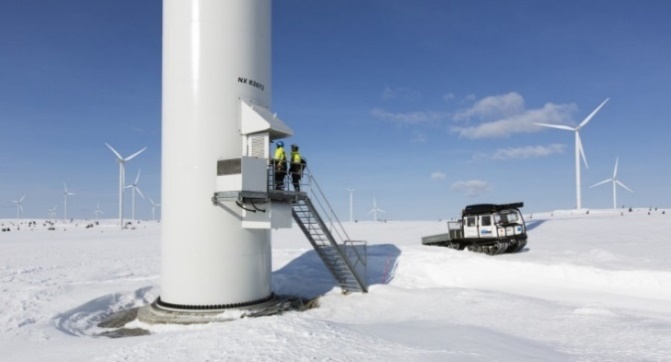 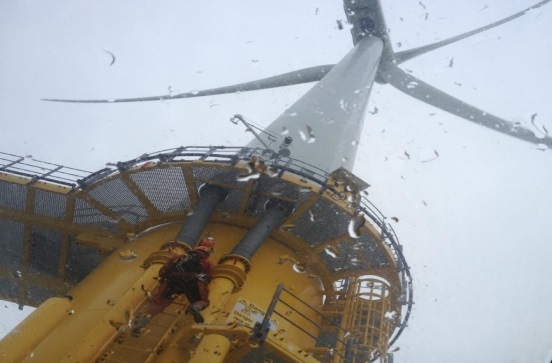 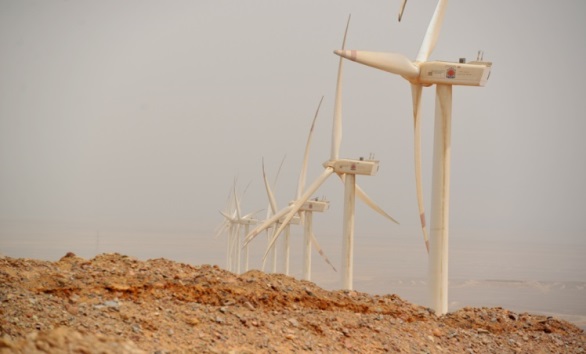 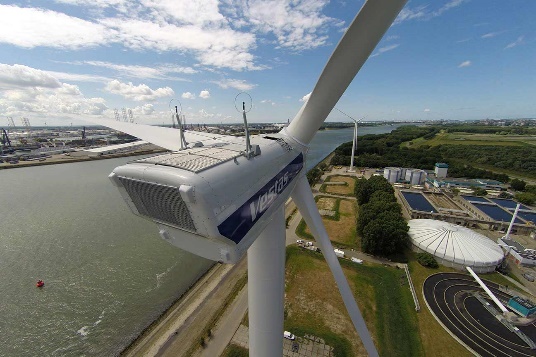 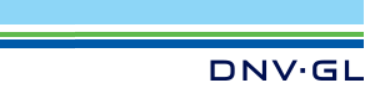 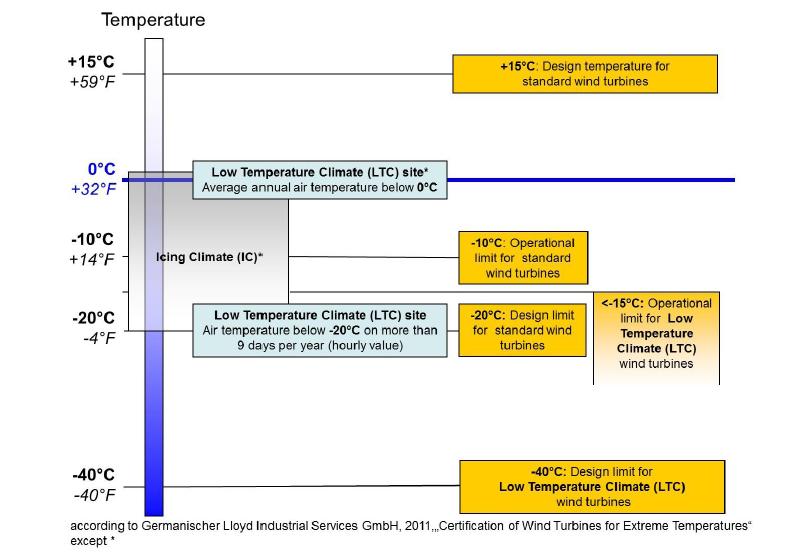 Design temperature standard wind turbine(avarage annual air temperature = +15°C)
Designed for

‘Survival’ temperature limit: -20°C to +50°C

‘Operational’ temperature  limit:  -10°C to +40°C
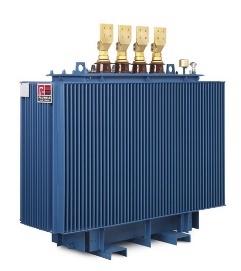 -10°C : Operational limit for standard wind turbines
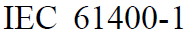 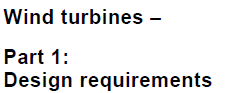 < -15°C: Operational limit for Low Temperature Climate (LTC) wind turbine
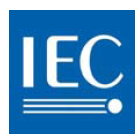 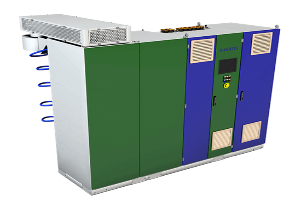 -30°C: Common operational limit for LTC
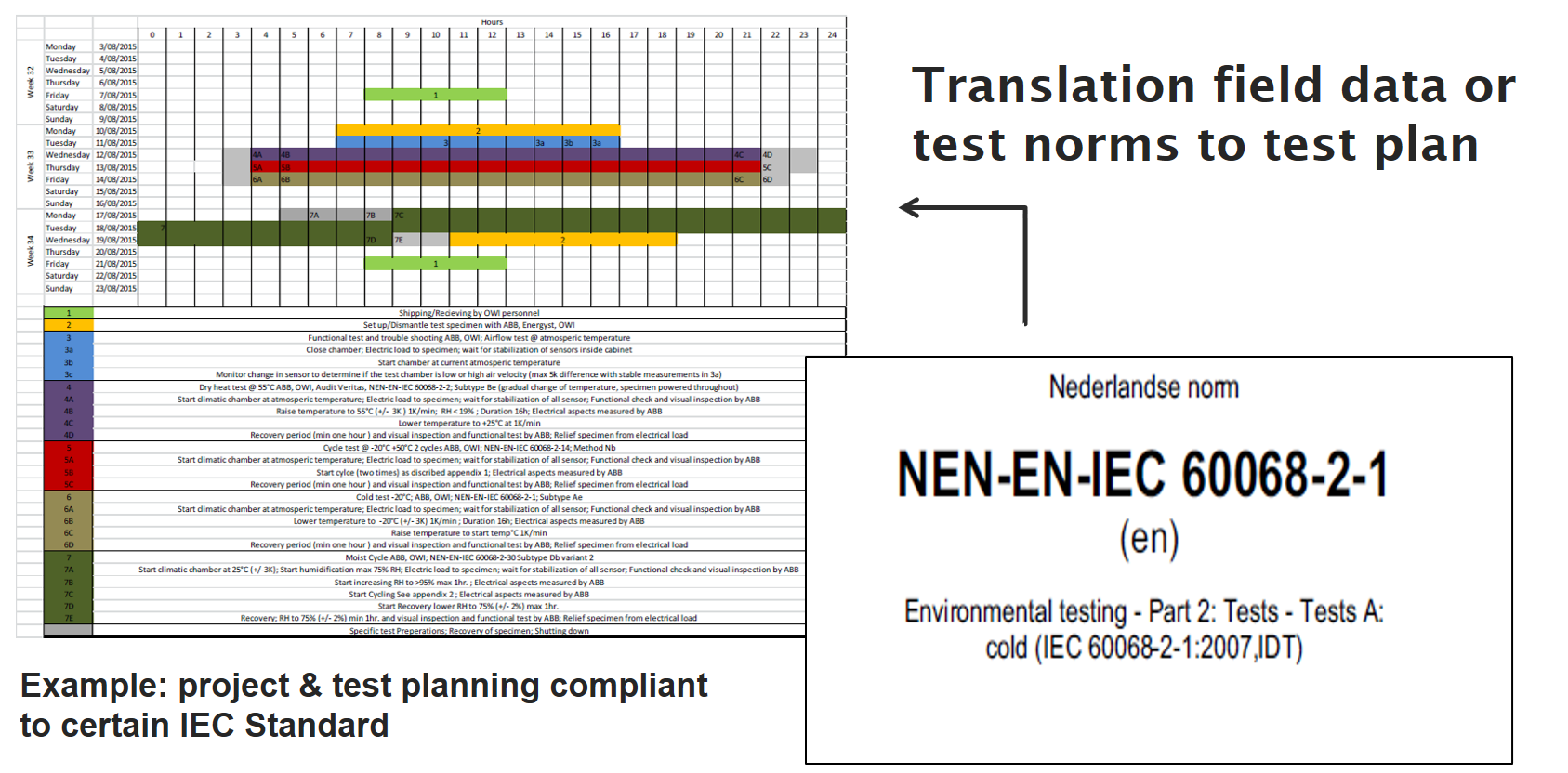 Design limit for Low Temperature Climate (LTC)(structural endurance limit)
[Speaker Notes: DNV-GL is only a certification guideline, not a standard. It will refer to certain standards. 

IEC standard for wind turbines – under revision- takes into account the design loads and cold climate & low temperature are taken into account.
Component suppliers have their own standards on component level (for example gearbox or transformer) ; generic electro-technical standards also exist which apply to converters for example – solar converter = same technology as a wind turbine converter. Same for switch gears and switch cabinets etc….]
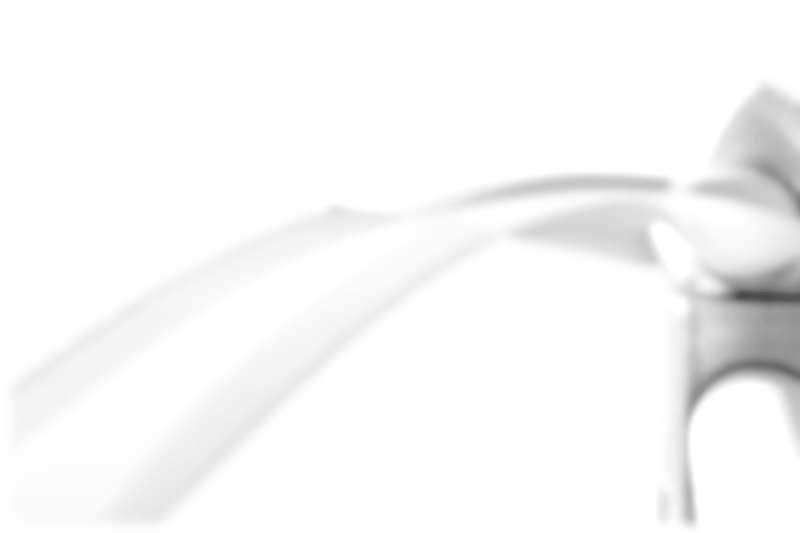 Largest "non standard" sectors for wind energy today ! 
Dedicated solutions and low temperature adaptations are developed to cope with the challenges of cold climates wind farms
Overview study of the ‘Available technology’ made by IEA Wind Task 19

Study made public recently – July 2016 (see website)

The study summarizes existing technologies and solutions from weather modelling, to ice detectors and turbine manufacturers that deal with wind energy in cold and icing conditions

Low temperature adaptations chapter included
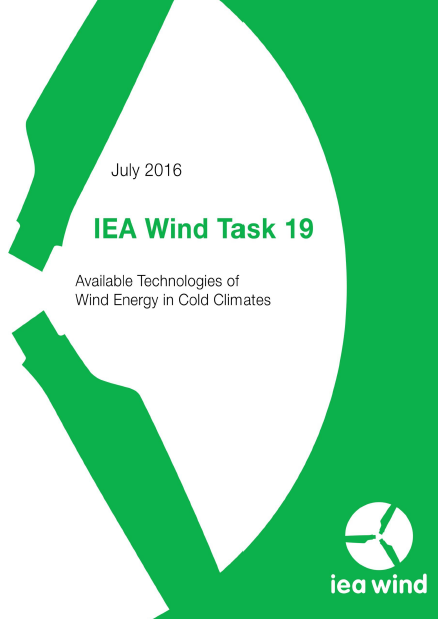 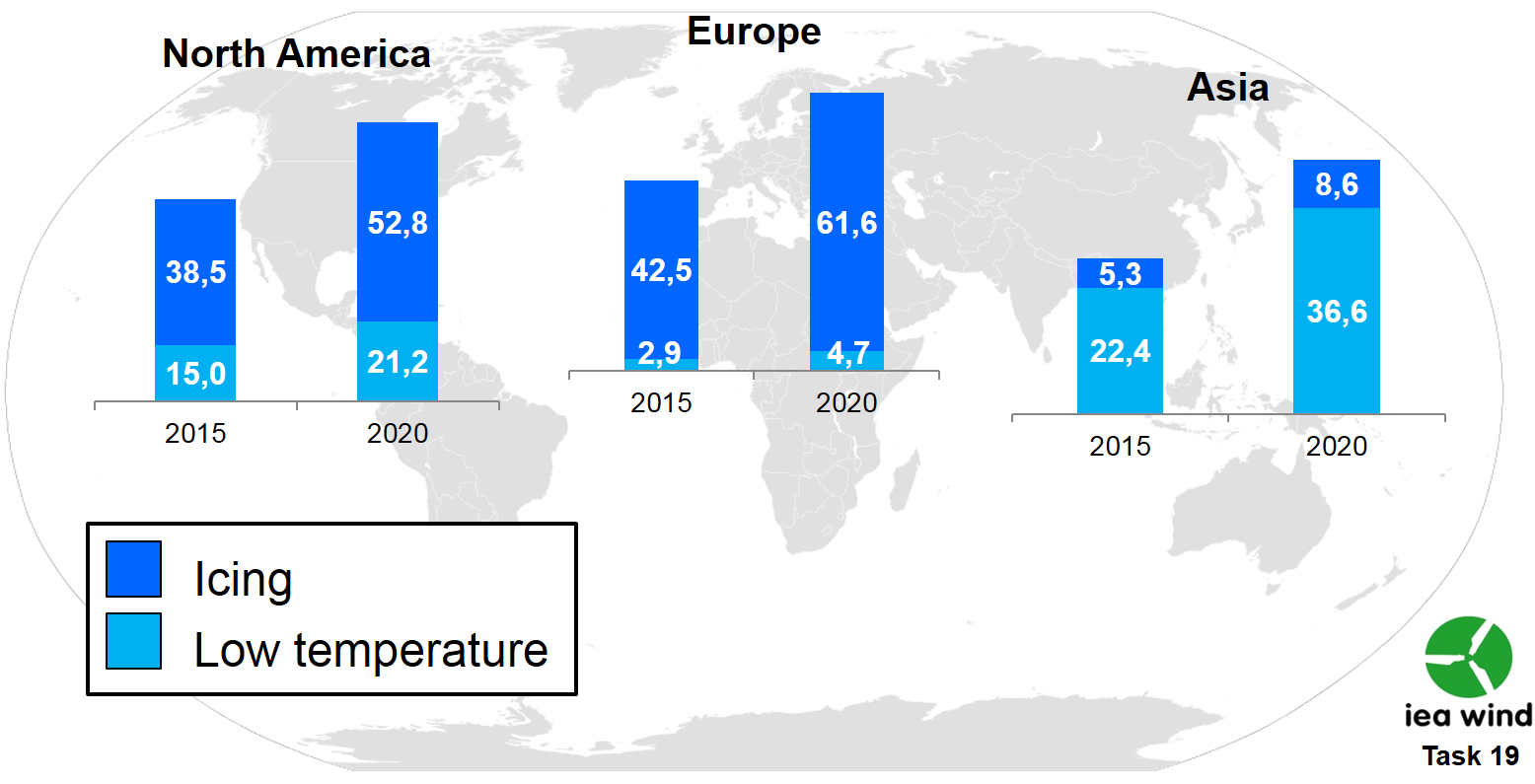 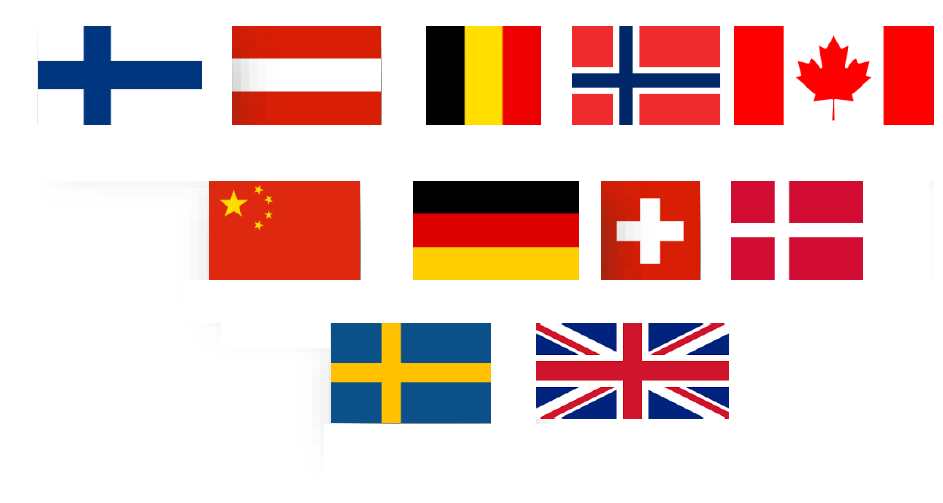 http://www.ieawind.org/task_19.html
Recent article 29/07/2016: http://www.windpowermonthly.com/article/1403504/emerging-cold
[Speaker Notes: Additionalchallenges for such sites:

Technology changes in design

Installation 

Maintenance 

Health & Safety]
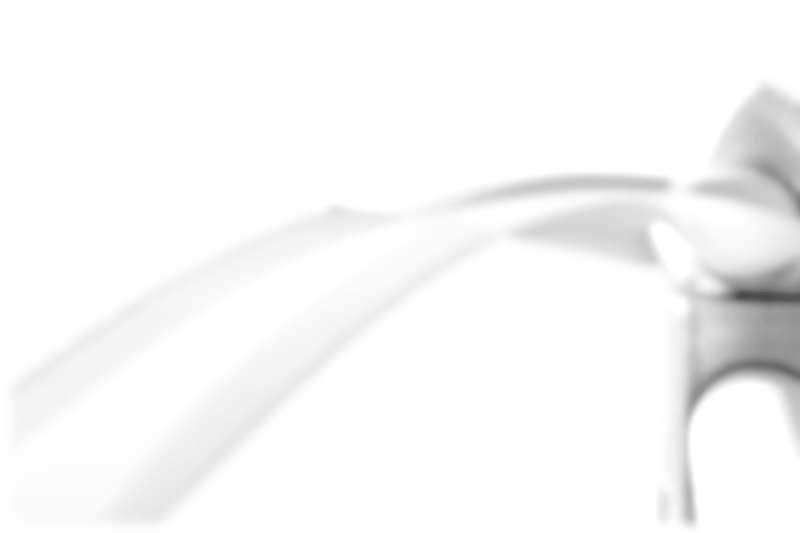 Overview of most popular measures in “cold climate package”
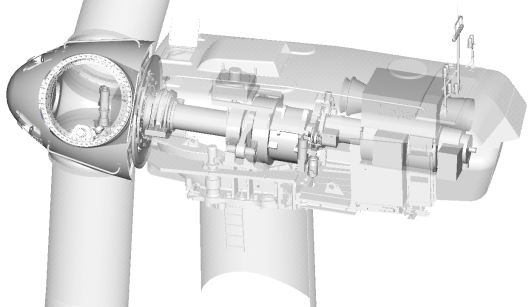 Ice detection 
Heated anemometers
Dedicated low temperaturecooling fluids and cooling circuit
For gearbox, generator & converter
Ice detection / no-ice detection
Blade de-icing:
Heating mats in composite
Hot air system
Gearbox: 
Special materials
Special lubricants & grease
Additional (pre-) heating 
Dedicated cold start-up procedures
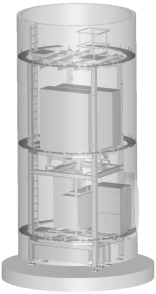 HEATING: Additional heaters added to switch cabinets and converters, gearboxes, hydraulics, anemometer, slip rings, nacelle space…
FLUIDS: ‘Low temperature’ oils & greases applied – gearbox, bearings, transformer, cooling, hydraulics,…
MATERIALS: ‘Low temperature’ materials applied (special steel and cast iron alloys for structures ; elastomers) - gearbox, nacelle frame, hub, main shaft, bearing housing, seals, etc…
SPECIAL MEASURES: Anti & de-icing solutions, improved nacelle sealing, ice-detection sensors, dedicated cold start-up procedures (cold climate controller), foundation (water ingress)
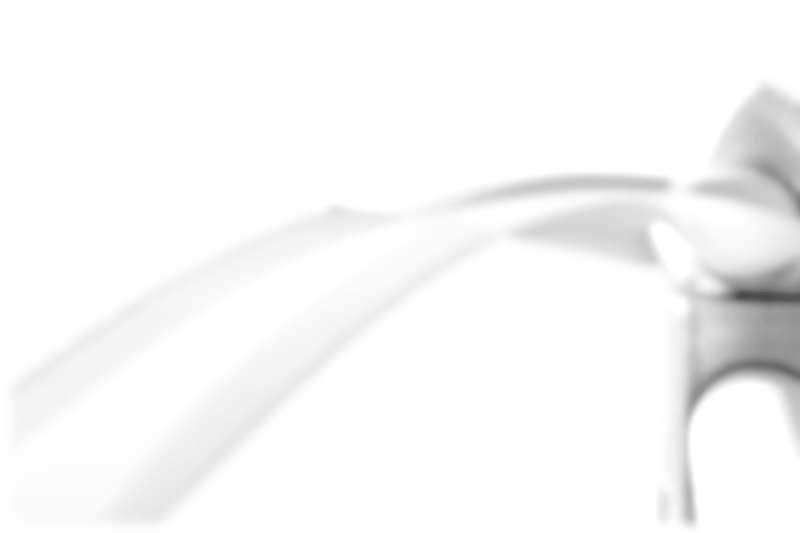 Insights in field performance in low temperatures
Dry air conditions at this location in Mongolia – almost no influence of icing on power curve, only effect of the low temperatures

Power loss due to:

Cold weather shut-downs: 
The control system will shut the turbine down when the average temperature measured in the nacelle drops below -30°C.  
Cold weather de-rating:

When T< -15°C and >-30°C the turbine will be operating below the optimal power curve. Reasons include oil heating and limiting stress forces
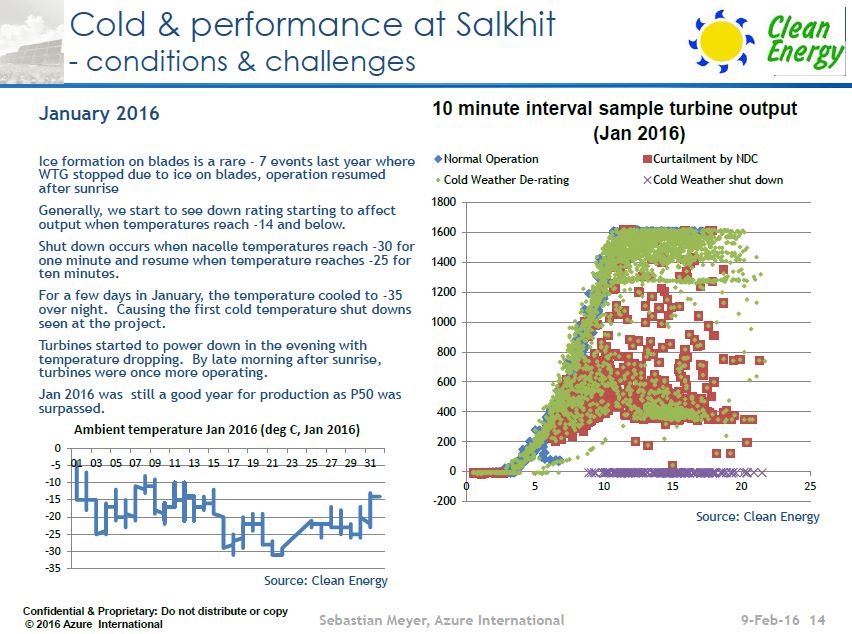 Source: Azure international / Clean Energy – Winterwind 2016

Location wind farm: Mongolia (cold climate)
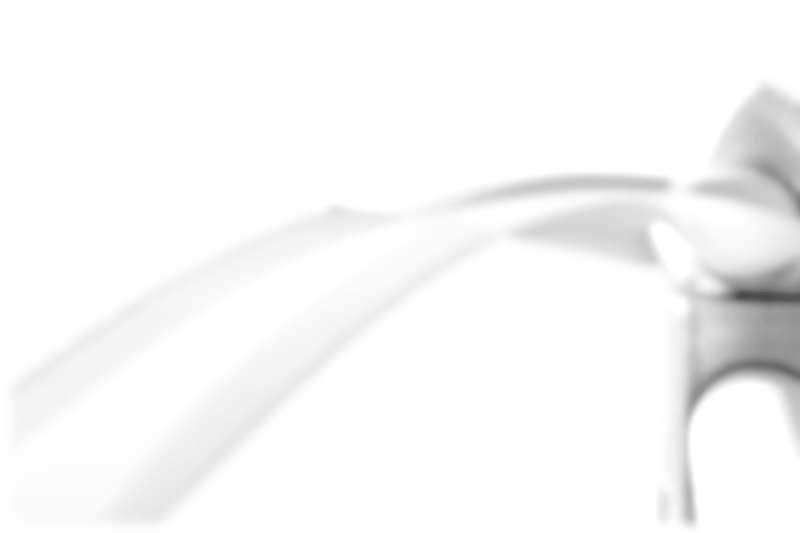 Other industries: low temperatures in grid infrastructure
Example of a 15MVA power transformer test campaign

Test program at -40°C and -50°C for applications used in Canada, Russia, China, Mongolia and Scandinavia. 

The transformer is filled with environmentally friendly, but highly viscous synthetic ester fluid. 

High viscosity at low temperatures impedes natural fluid flow and thus leads to a change of thermal performance. 

Especially relevant in case of cooling by external radiators, whichis standard for power transformers. Fluid flow in the small radiator ducts is completely different from flow at the tank wall, even more so in case of high viscosity. 

Results presented at:
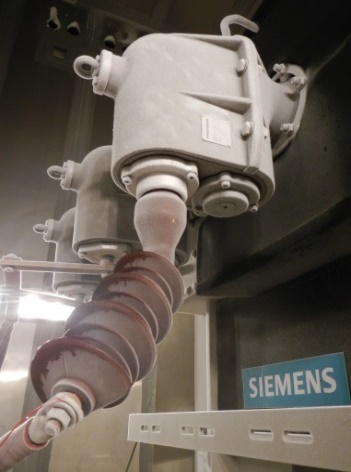 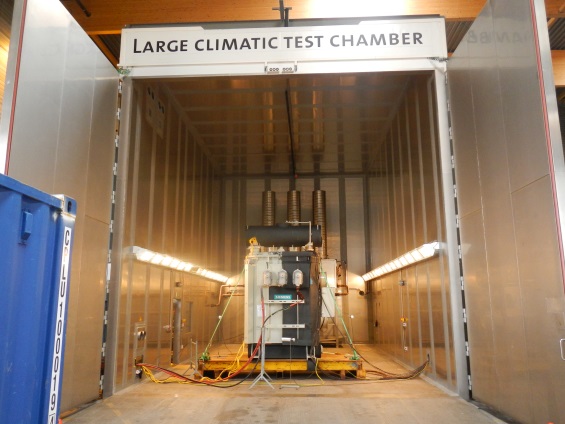 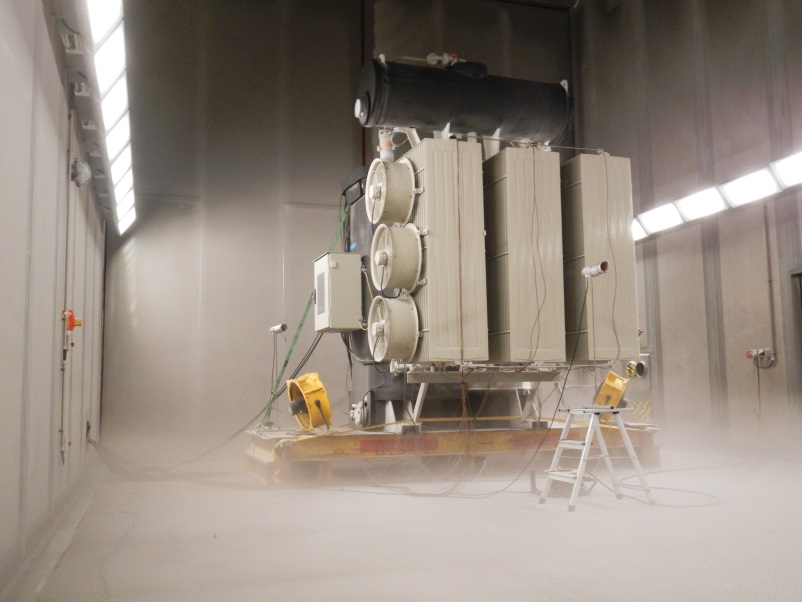 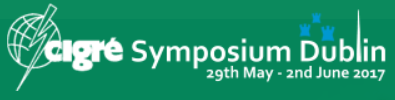 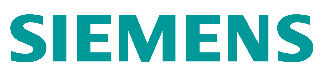 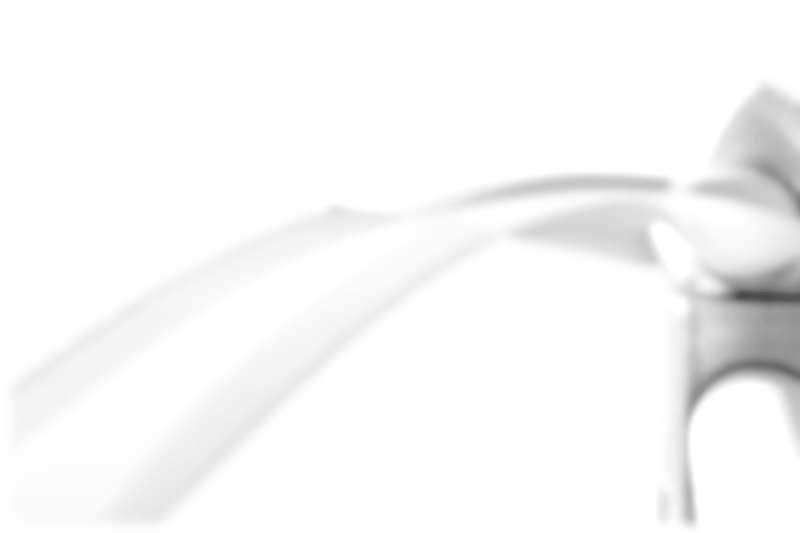 Lessons learned when testing wind turbine machinery
1.
3.
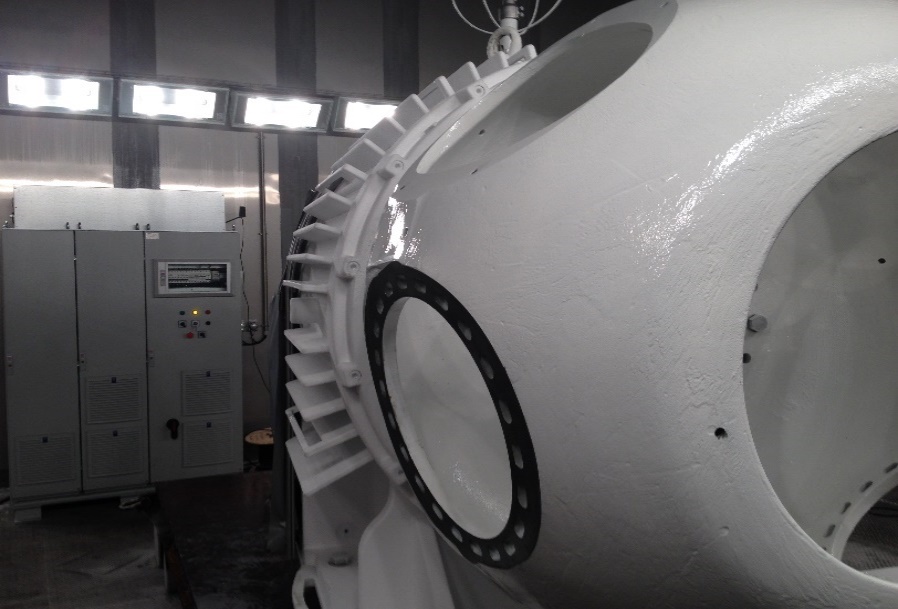 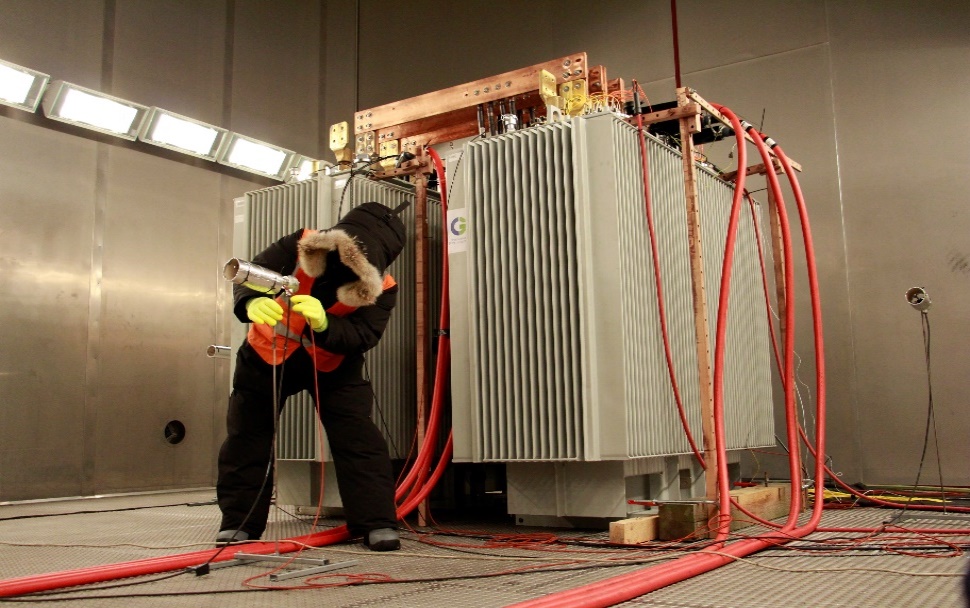 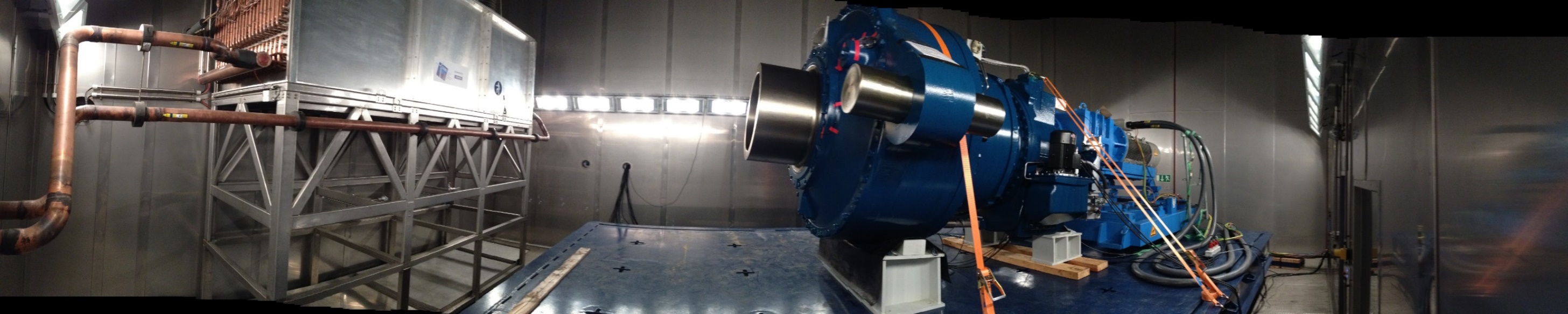 2.
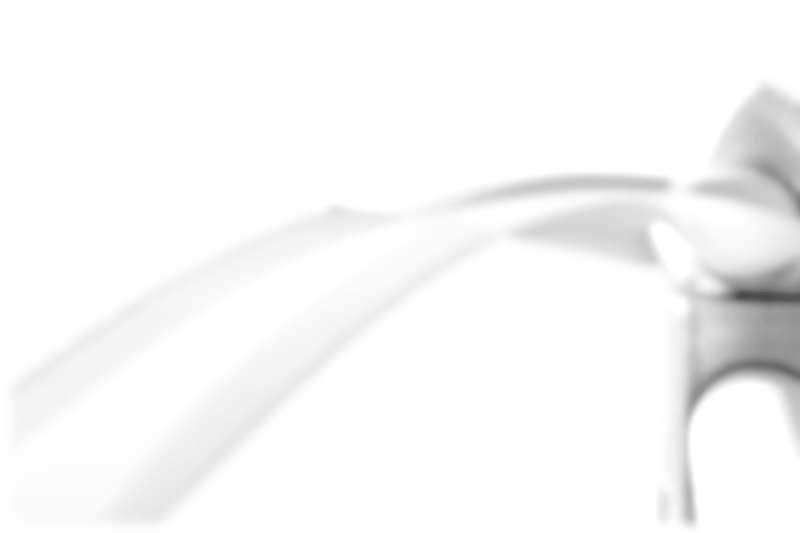 Liquid filled wind turbine transformers
Risks during low temperatures: 

Under load – no risk due to transformer losses

Stand-still in low temperature > 24h 

Risk of tank underpressure and related air suction due to shrinking of the transformer oil

Risk of overpressure during cold start-up and warm-up in general as air can not evacuate fast enough

Risk of accelerated temperature rise in windings as natural cooling convection is limited at low temperature (stiff fluids)

Failure of auxiliaries and leakage (pumps, cooling circuits, radiators, tripping sensors, seals, etc.)
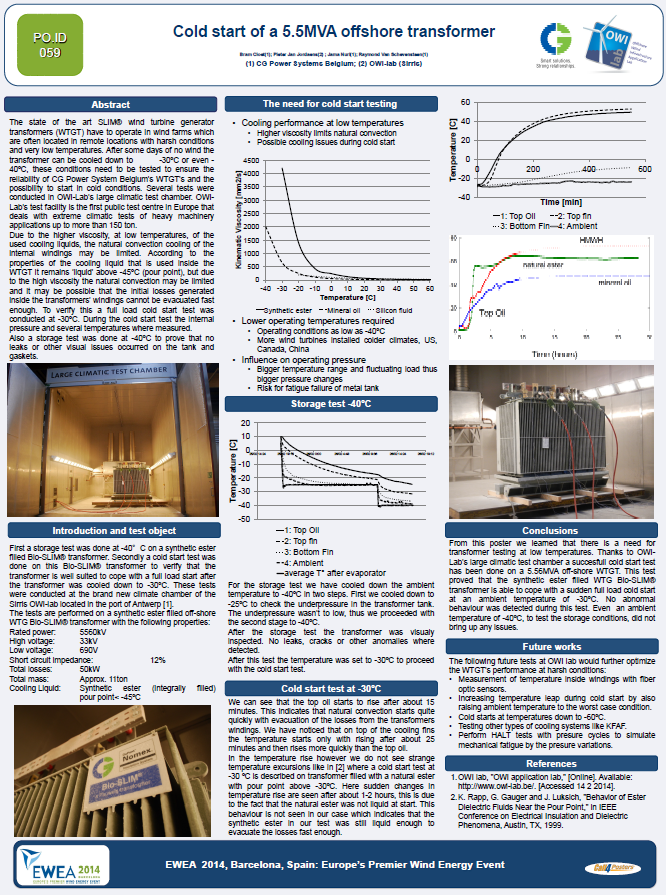 Poster and Paper available EWEA 2014: Cold start of a 5.5MVA offshore transformer
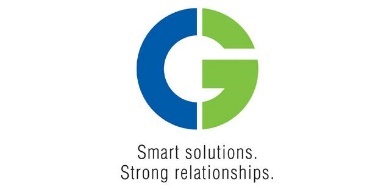 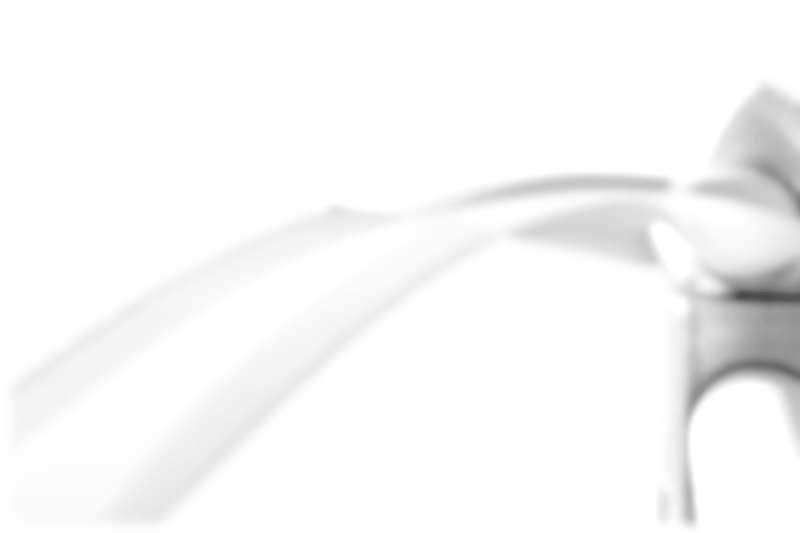 Liquid filled wind turbine transformers
Lessons learned during climate chamber tests:

Design of the transformer tank flexibility should take low temperature cool down and start-up into account (under- and overpressure) 

Usage of correct type of pressure control in tank (hermetically sealed, gas cushion, breather, expansion tank)

The importance of seals (eliminate air suction / leakage) 
Usage of the right auxiliaries that can work in cold climate
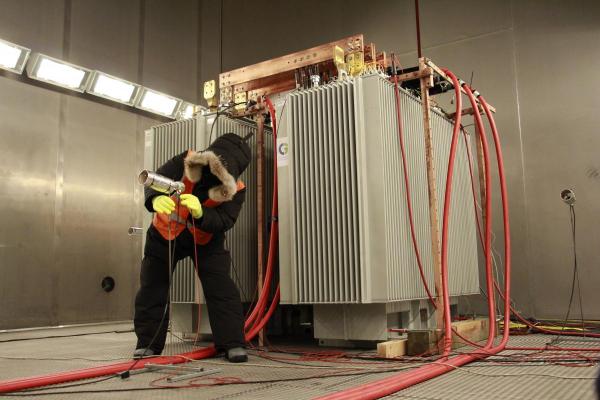 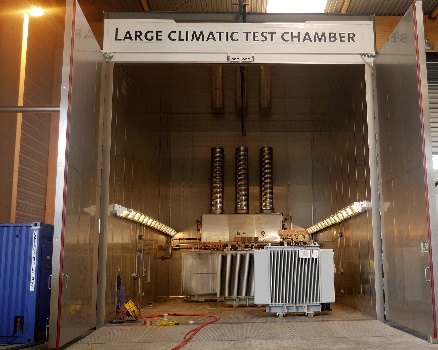 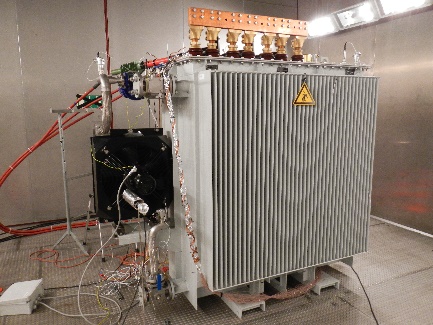 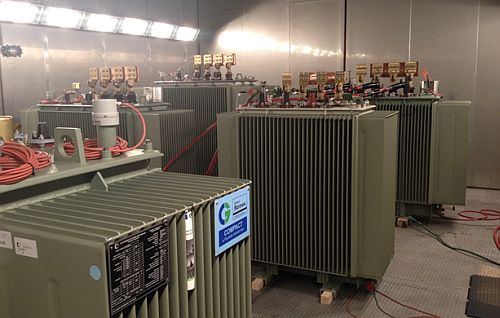 Continuous optimization and R&D effort:

New fatigue tank test bench – topic under & overpressure and effect on lifetime of transformer tank 

Field monitoring campaign of instrumented WTG transformer in cold climate
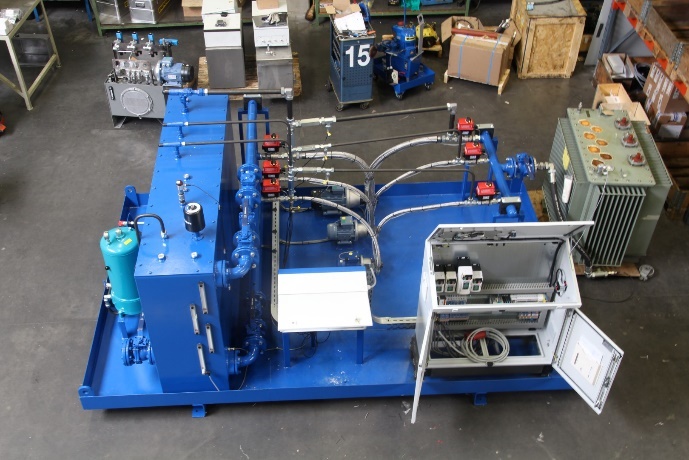 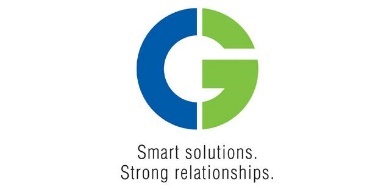 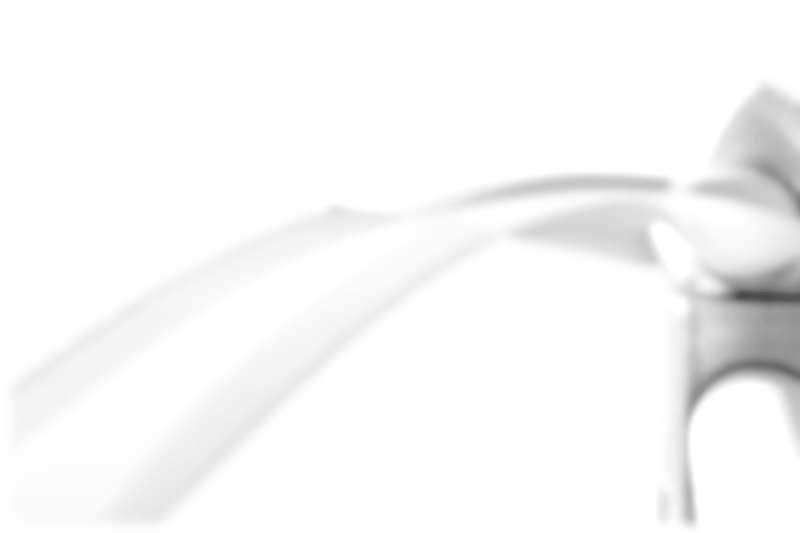 Wind turbine gearboxes – cold start-up tests
Risks during low temperatures:

Ensure sufficient lubrication of gears and bearings during cold start-up procedure (CSP) as the oil is stiff.  

Cold-start-up time must be within a certain allowable time limit (based on customer requirements) 

Failure of auxiliaries and leakage (pumps, cooling circuits, filters, sensors, seals, etc.)  ensure survival limit of -40°C of all parts, even during a grid-disconnection.  

Ensure sufficient oil flow in pumps to mitigate risk of cavitation 

Heaters needed for pre-heating, but surface temperature of heaters should be low enough in order not to burn gearbox oil.
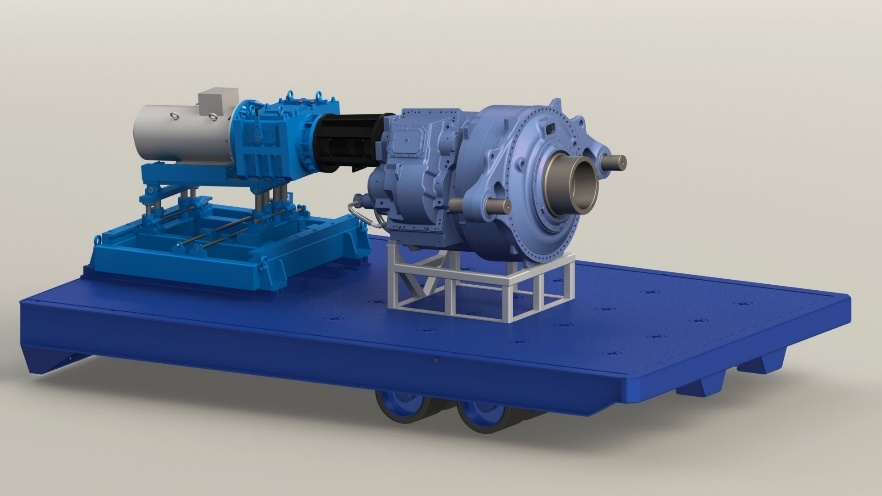 Cold-start-up test bench
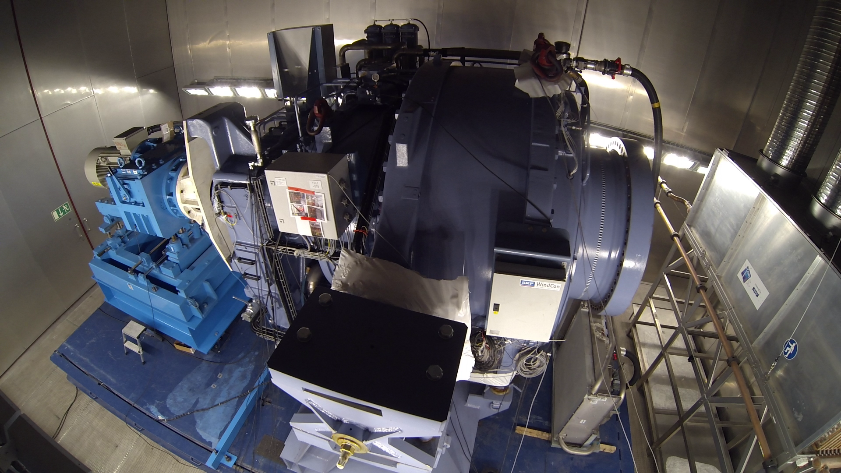 6.X MW
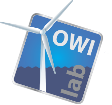 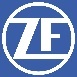 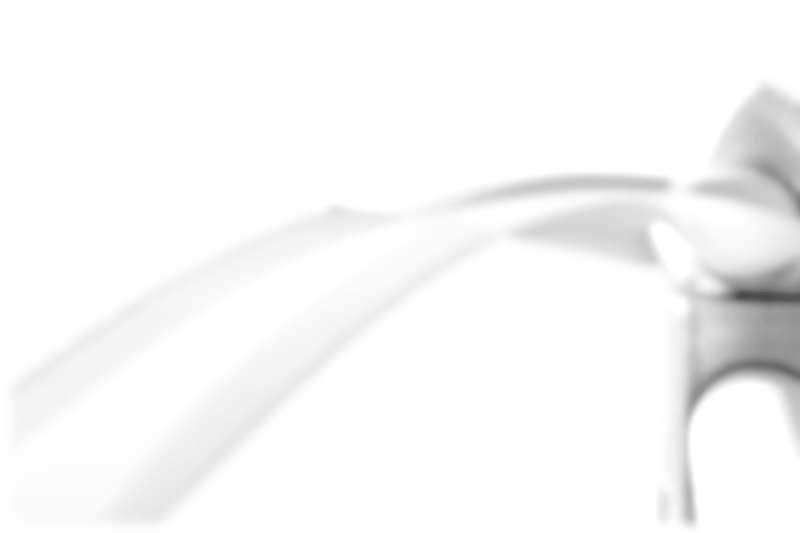 Wind turbine gearboxes – cold start-up tests
General procedure (OEM / Supplier dependent):
Lubrication oil is heated up in separate oil tank and the gearbox oil sump from -40°C to +10°C. Friction losses from gearbox are than used to heat-up the oil quicker, next rotor speed is increased in a pre-determined procedure until partial load and full load can be applied.
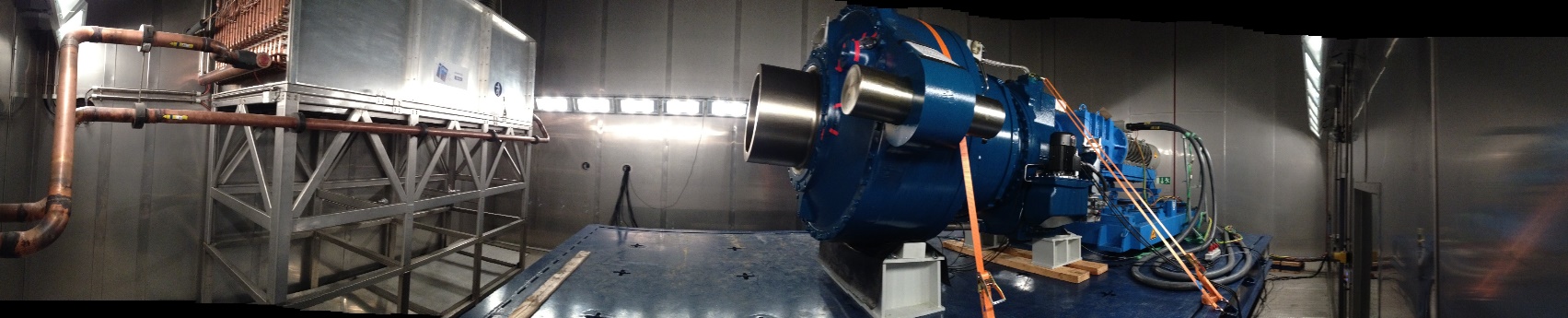 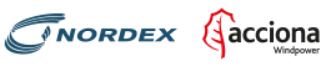 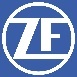 Lessons learned during climate chamber tests:

Generic lessons linked to the associated risks – example oil pumps, cavitation, seals,…

Climate chamber test = Standard test in validation trajectory (Cf. Automotive or off-highway vehicle tests) 

Average cold-start-up time for gearbox: 5h – with wind
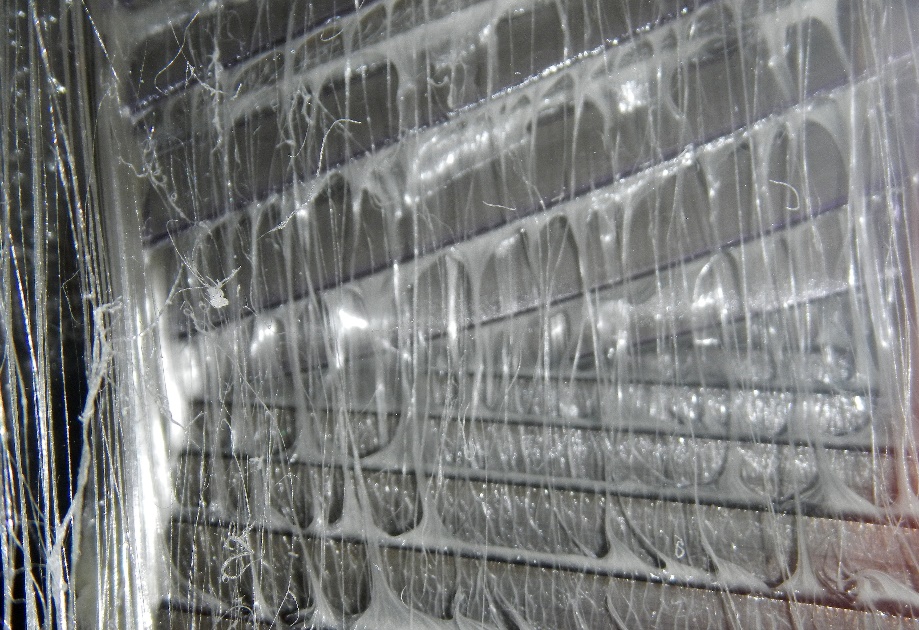 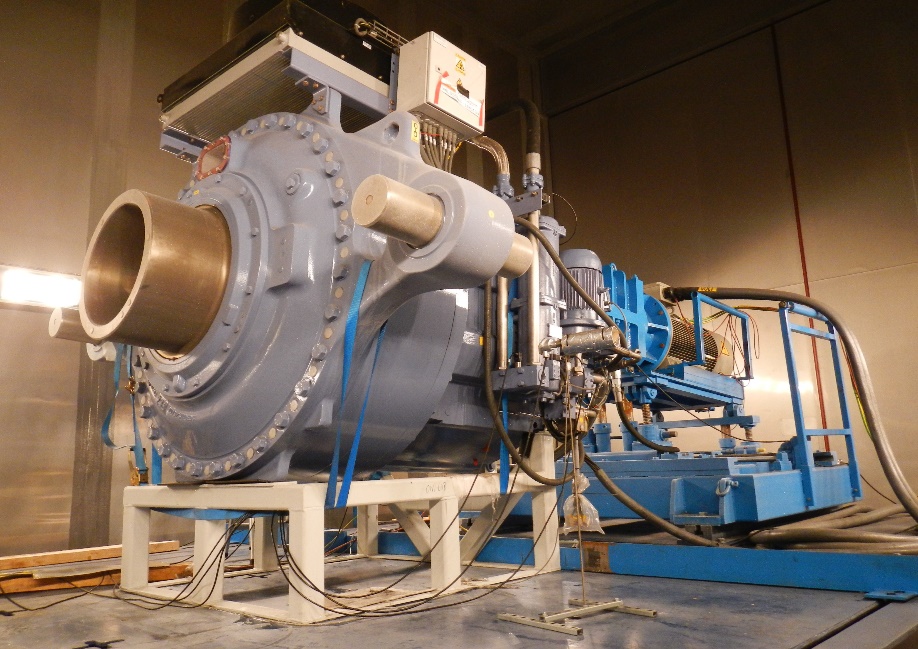 Continuous optimization and R&D:

Testing of new lubrication oils and their performance during cold-start
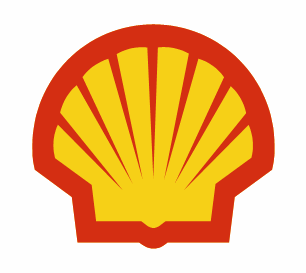 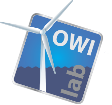 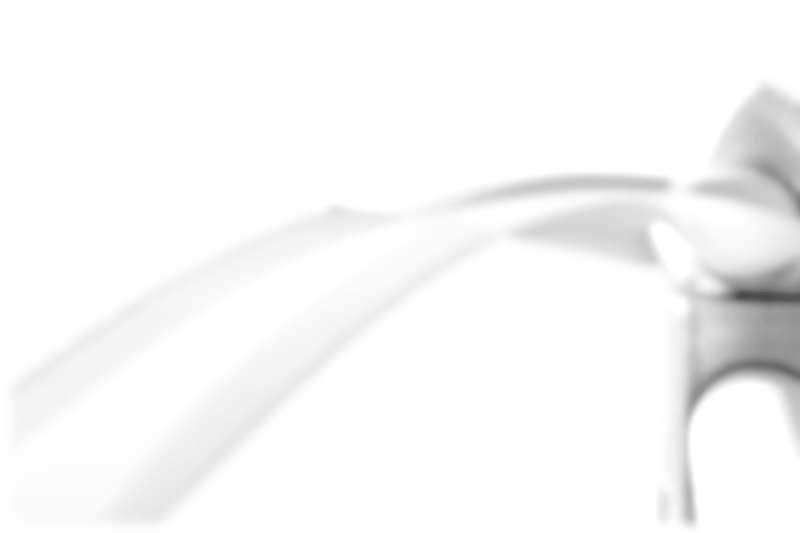 Other components: pitch / yaw / brakes / converters
Time-to-market essential 

Full scale test to proof cold climate compliance to customer

Cold start-up procedure (CSP) of pitch ; yaw  and brake systems
Converter / generator test
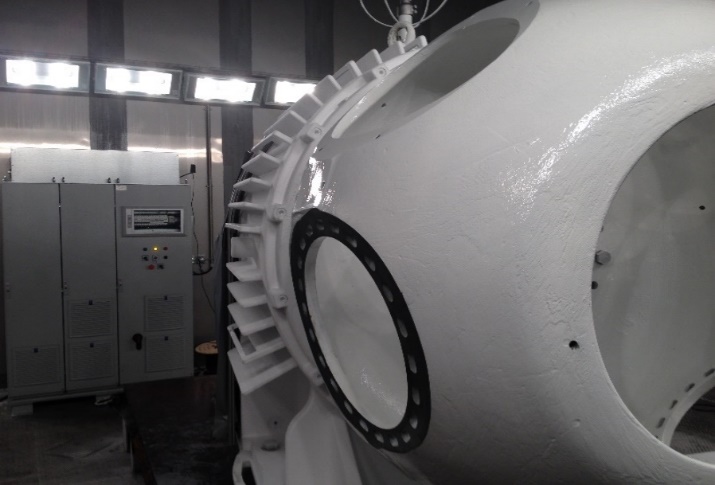 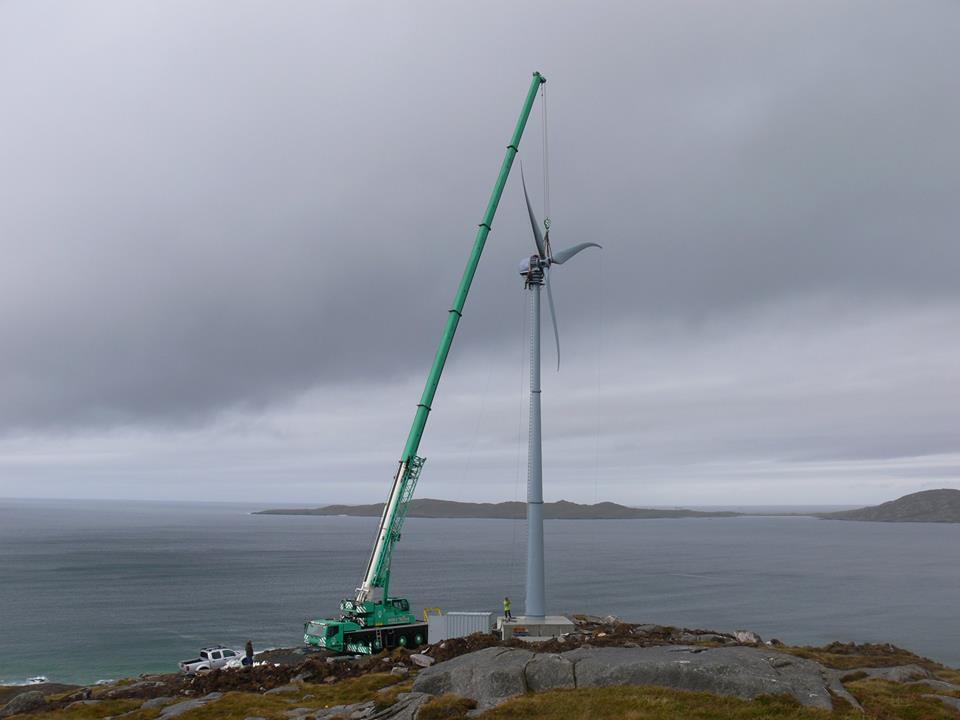 100kW
Statement DNV-GL note on Engineering Details: Wind Turbine operation down to –20°C

Requirements for certification: Evidence on safe operation of the main mechanical and electrical components. At least:
1. Components of the safety system and braking systems including the pitch system and the hydraulic system 
2. Blade bearing, Main bearing (s)
3. Gearbox
4. Generator
5. Yaw bearing
6. Electrical Cabinets in Hub, Nacelle, Tower
7. Medium voltage switchgear and transformer
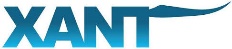 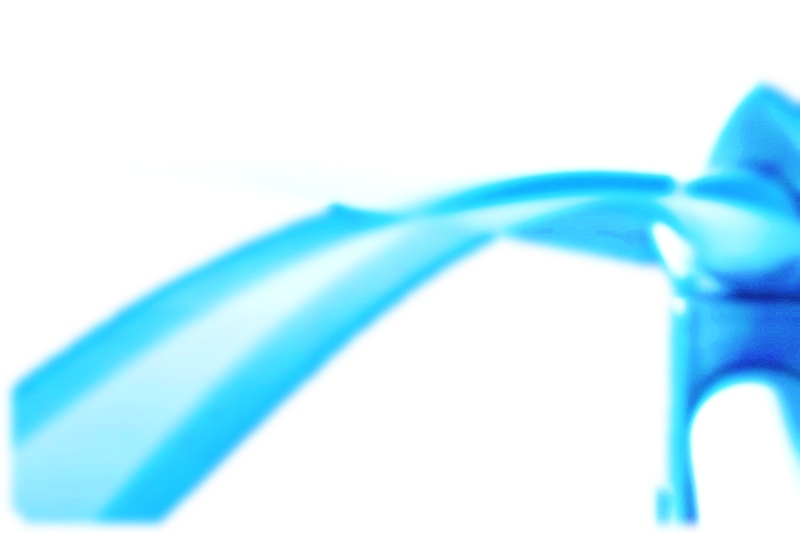 pieterjan.jordaens@owi-lab.be
be.linkedin.com/in/pieterjanjordaens/en
Contact person & more information
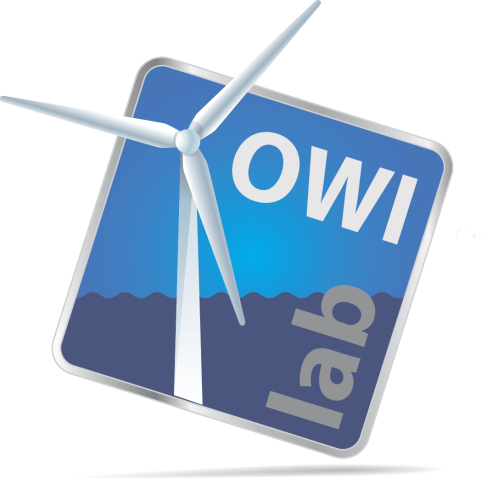 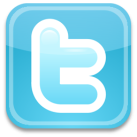 @OWI_lab
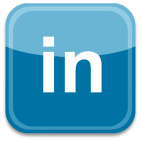 Knowledge sharing – LinkedIn Group: Offshore Wind  Infrastructure Application Lab  (OWI-Lab)
www.owi-lab.be